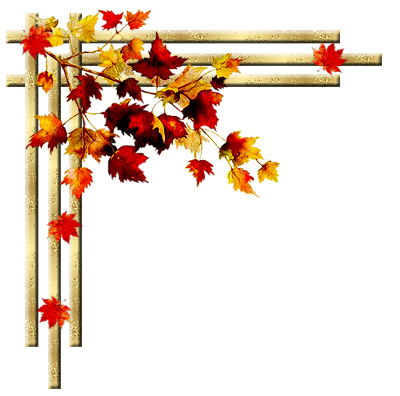 Улучшение условий, материально – технического обеспечения и пополнение РППС в соответствии с ФГОС ДО и ООП в  МБДОУ № 27 
при подготовке к  2018 – 2019 учебному году
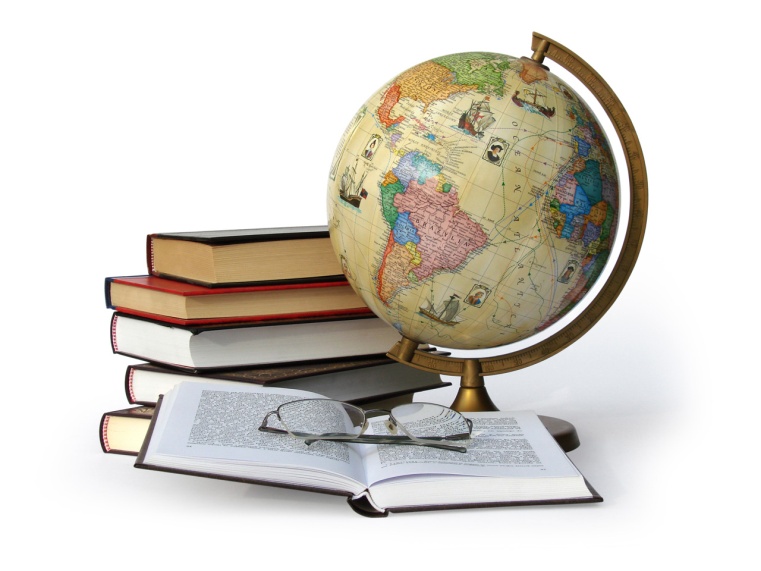 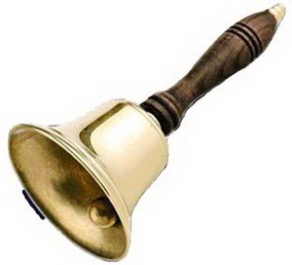 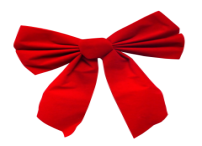 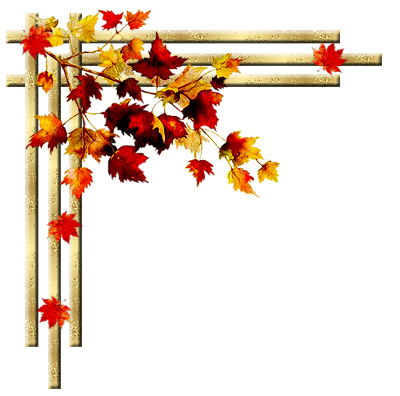 I. Сделаны ремонты за счет бюджетных средств по предписаниям:
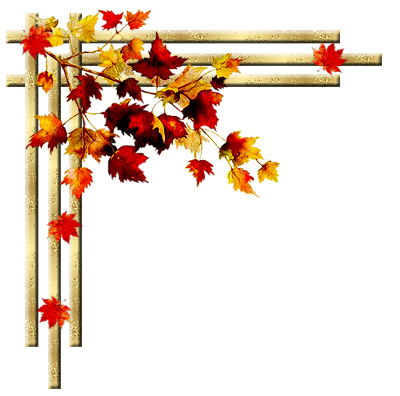 Выполнили работы по усилению                 конструкций  эвакуационных                  лестниц силами подрядчиков в группах №№ 5,6
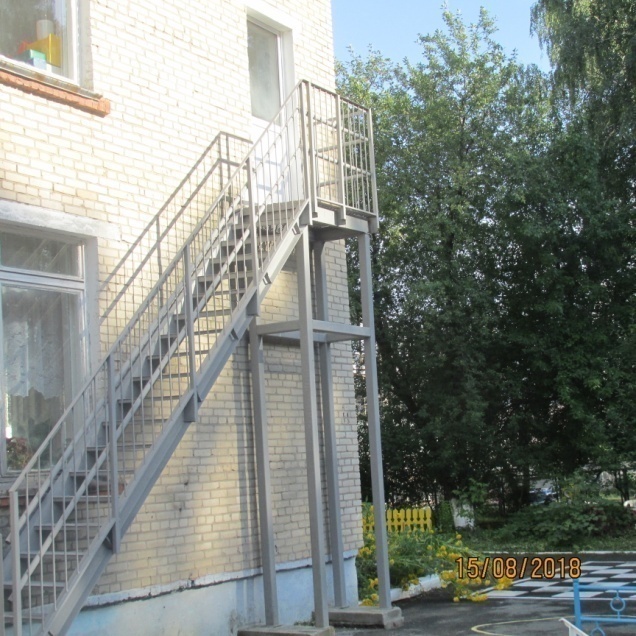 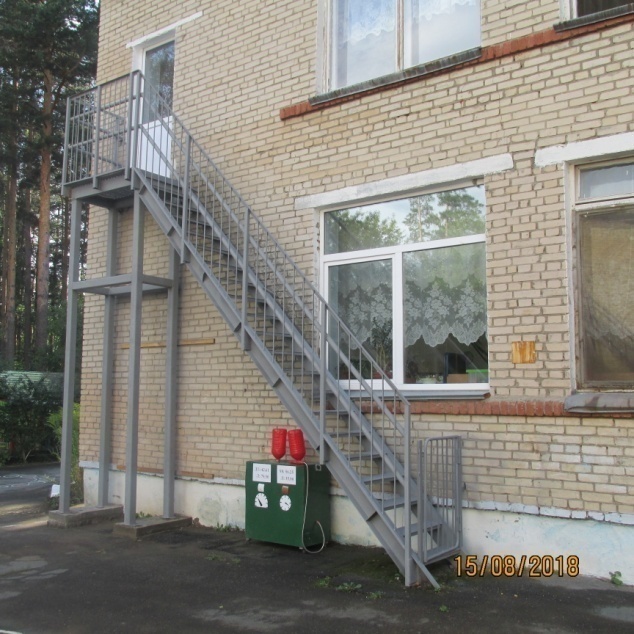 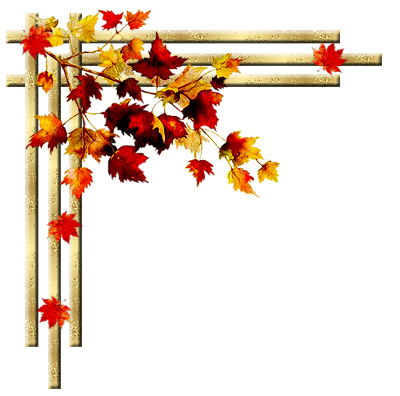 Выполнили работы по замене дверей эвакуационных                 выходов силами подрядчиков в группах №№ 5,6
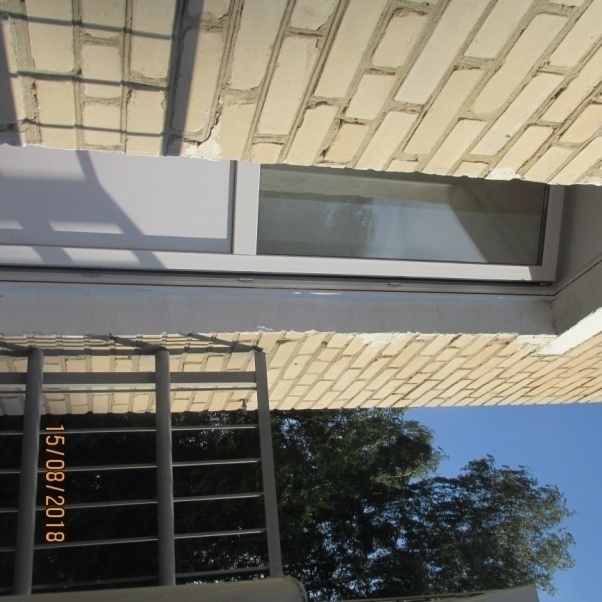 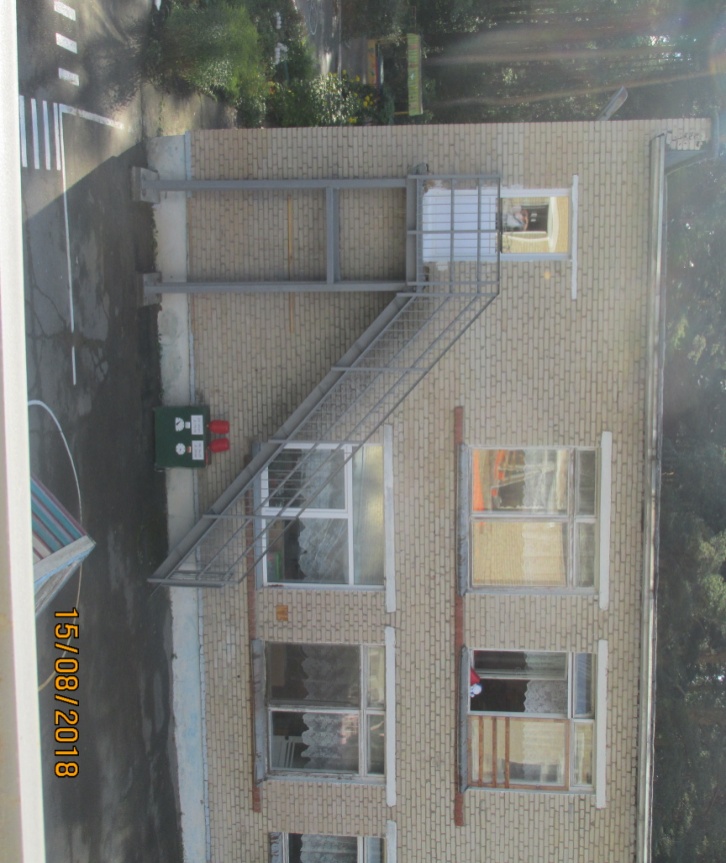 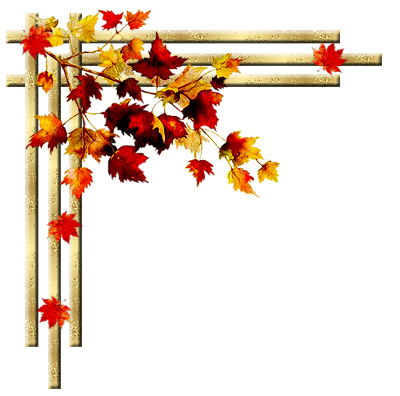 Отремонтировали асфальт около запасных выходов силами подрядчиков в группах №№ 1,3
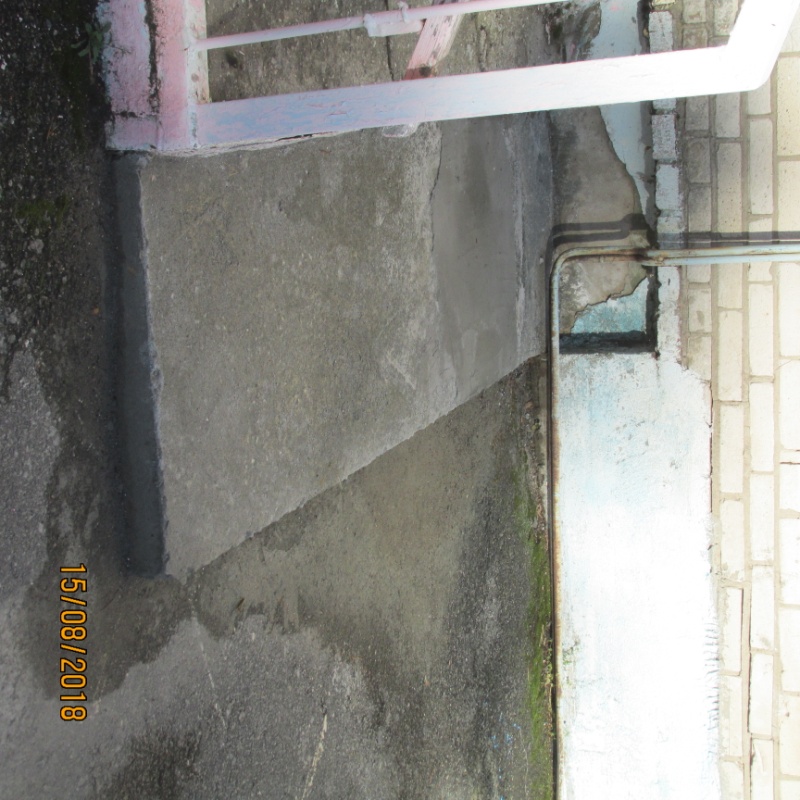 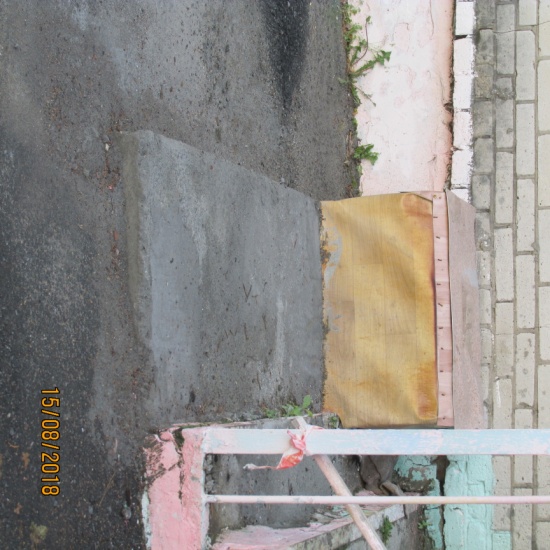 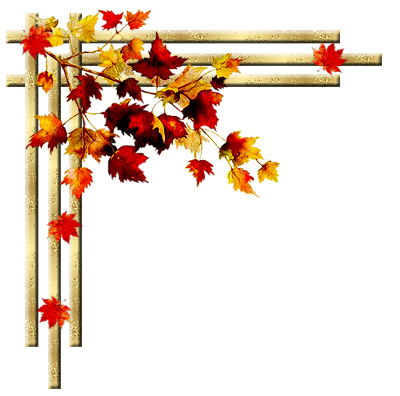 II. Сделаны ремонты за счет средств от дополнительных платных услуг:
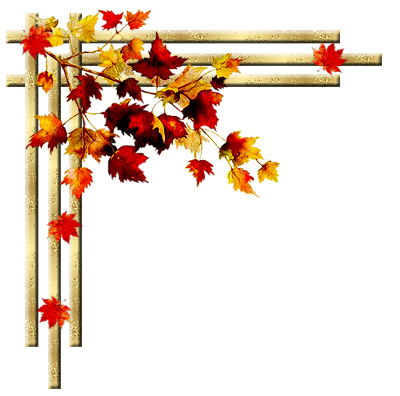 Произвели ремонт лестничного проёма силами подрядчиков около группы №5
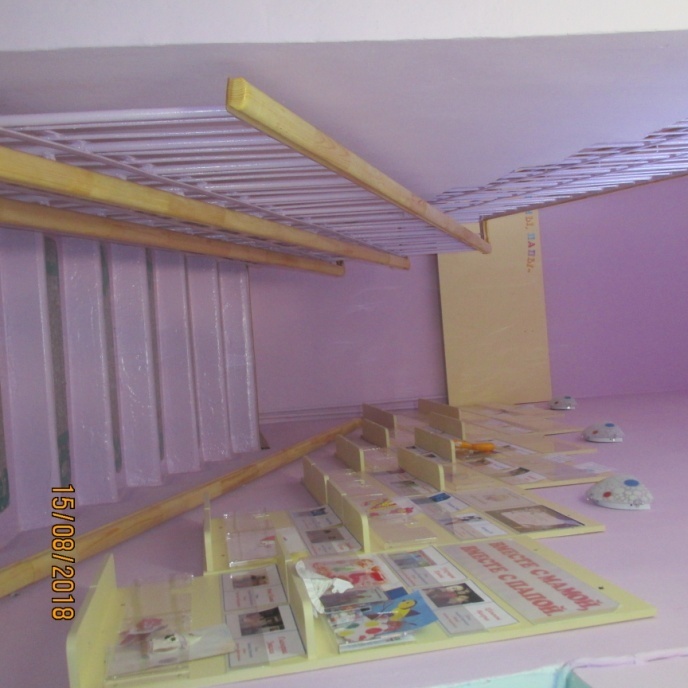 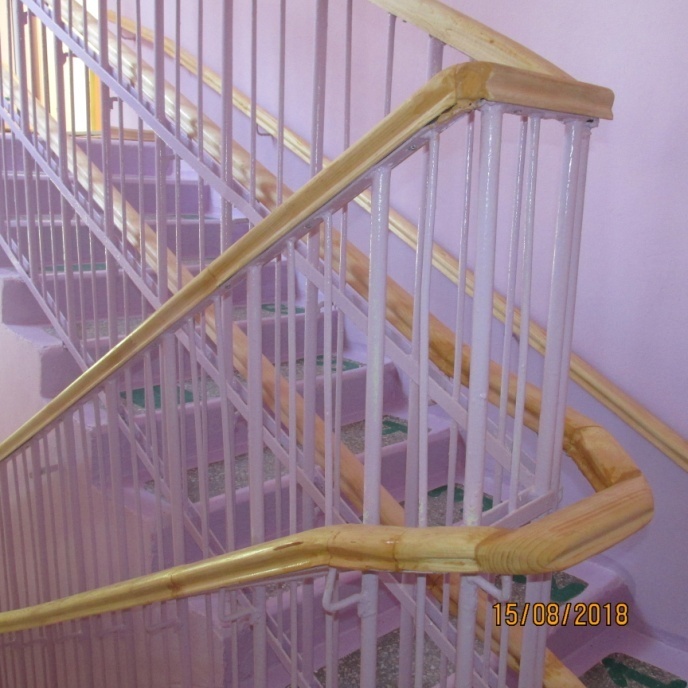 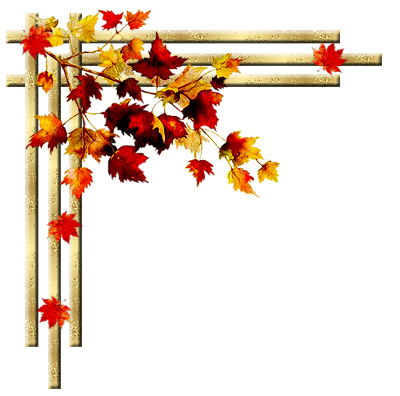 Произвели замену дверных блоков силами  подрядчиков в группе №5 и спальне группы №4
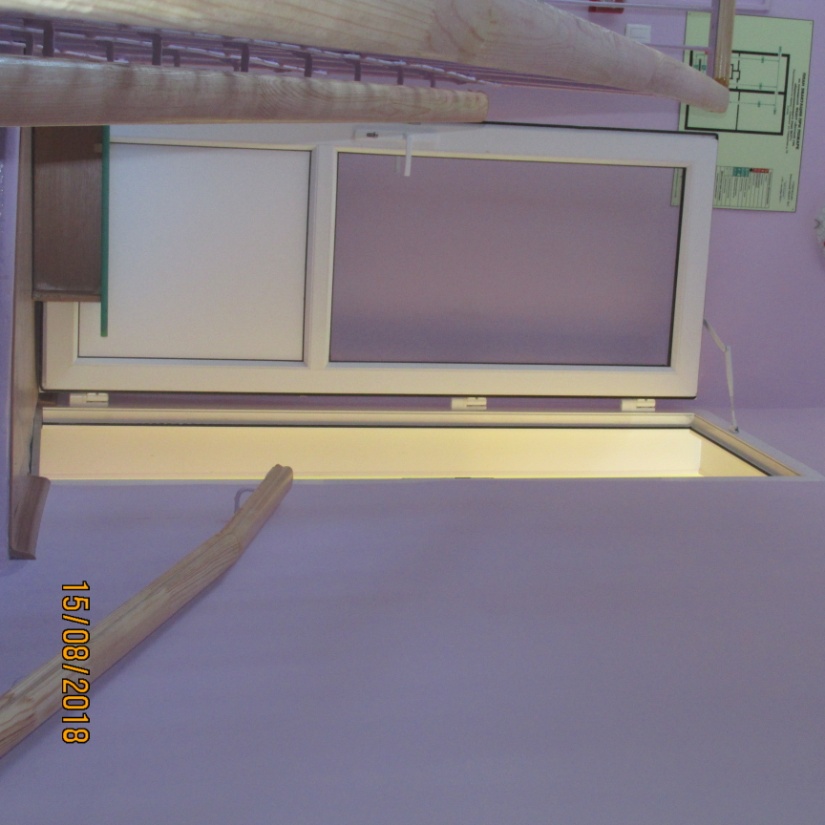 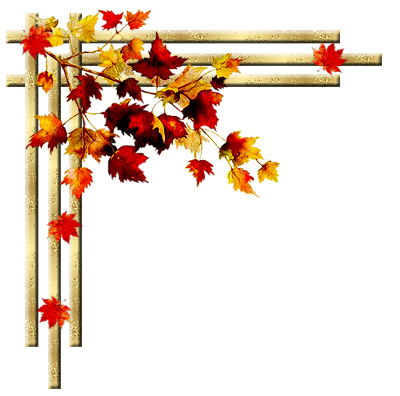 III. Сделаны приобретения для детей за счет областных и внебюджетных средств:
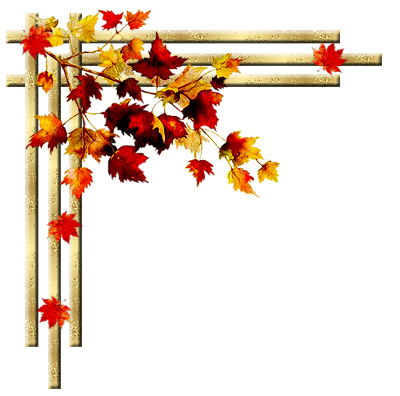 Приобрели детскую мягкую мебель (кресла, бескаркасные диванчики, диваны) во все группы МБДОУ
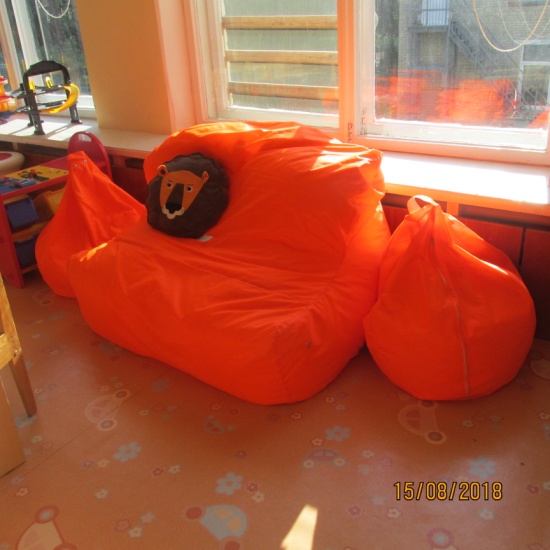 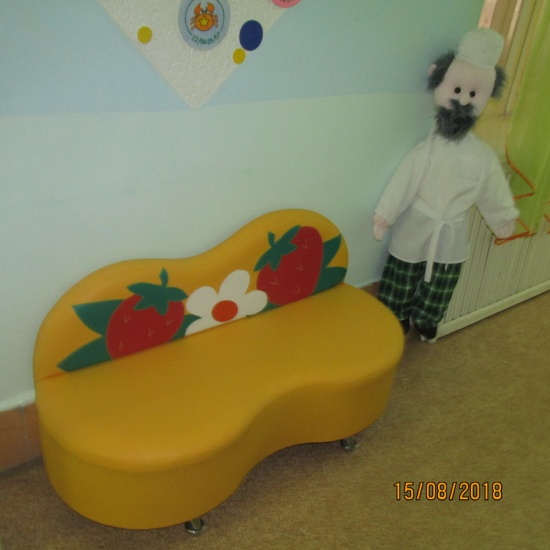 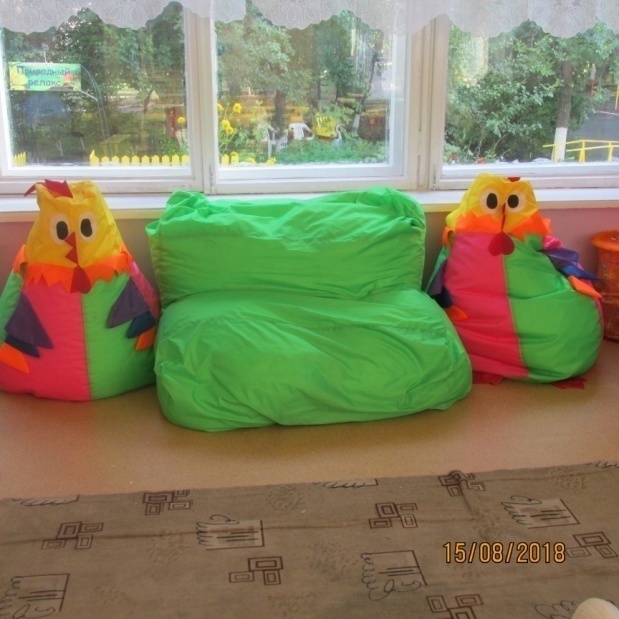 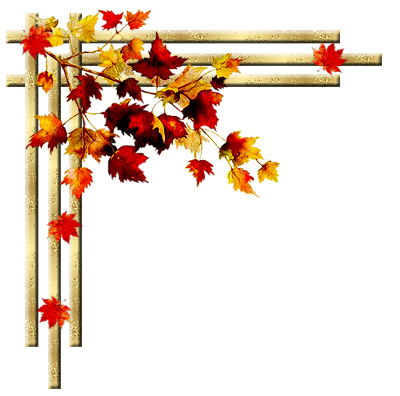 Приобрели мягкие модули во все группы МБДОУ
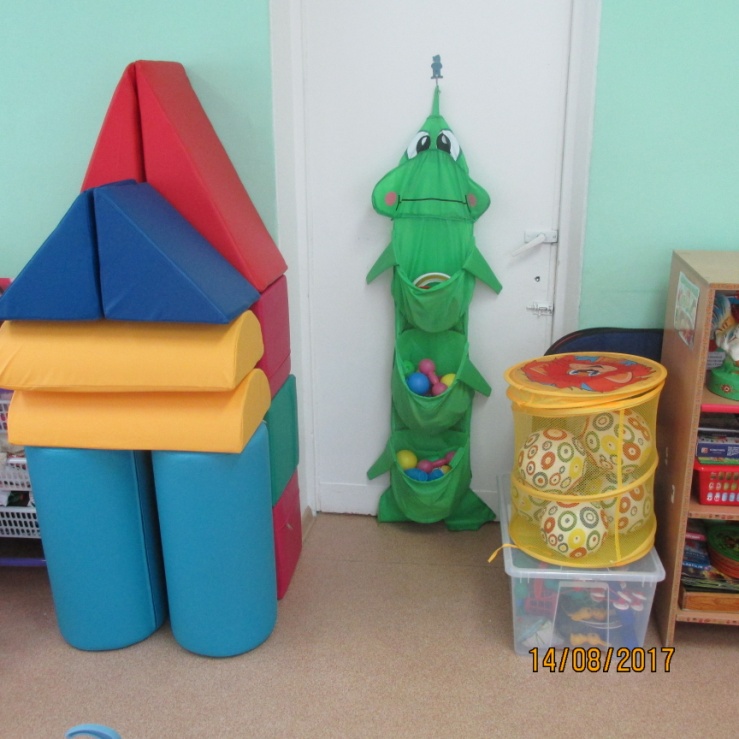 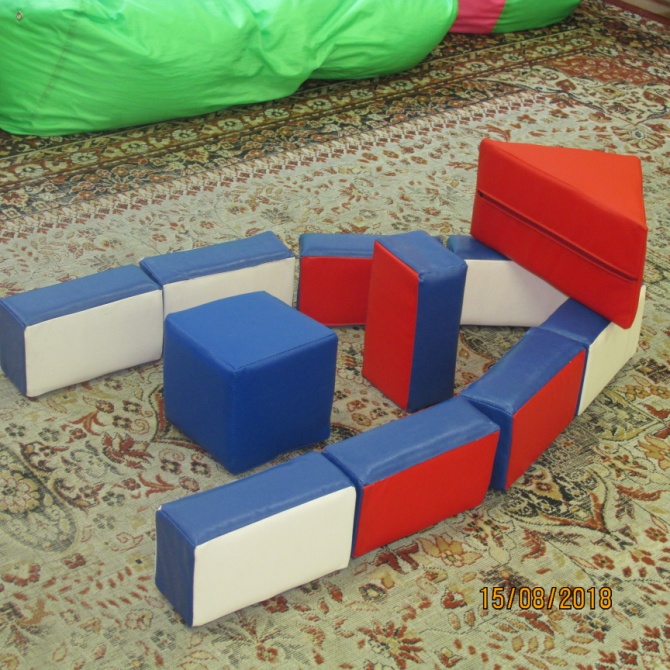 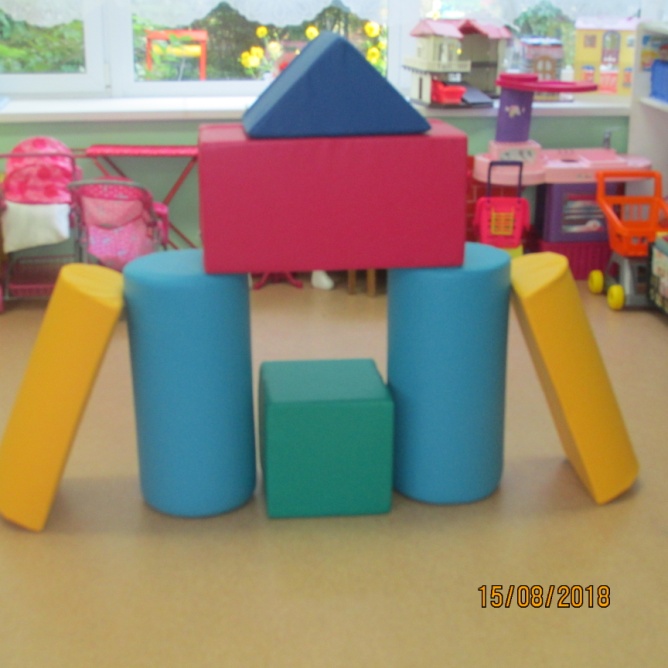 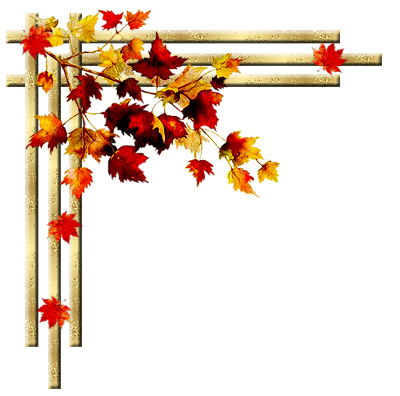 Приобрели шкаф «Наши достижения»,
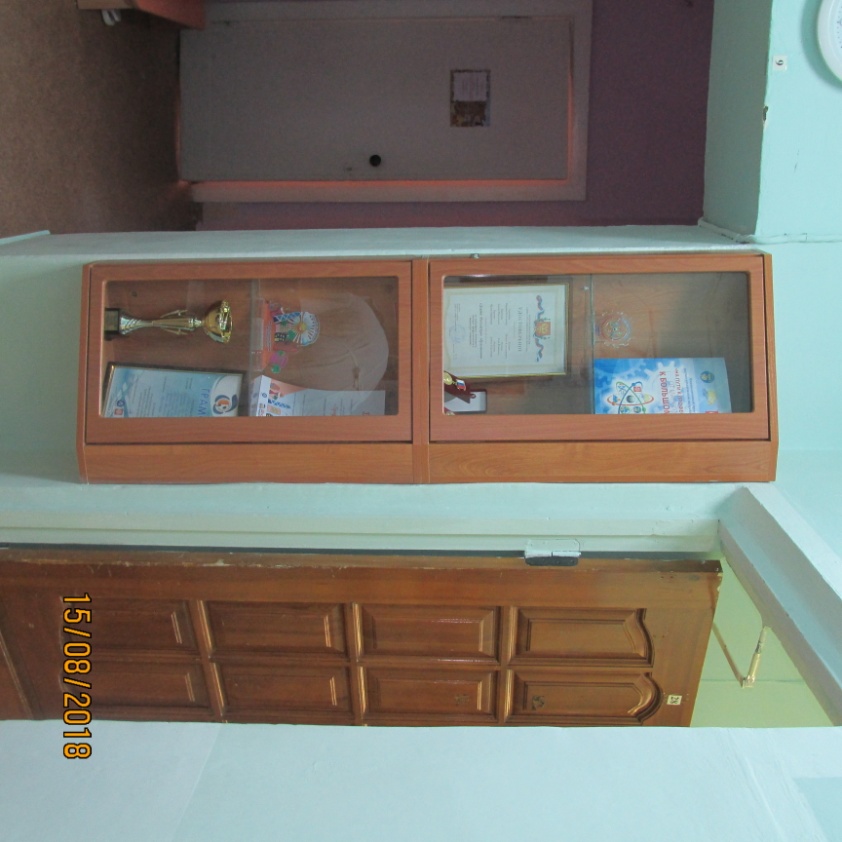 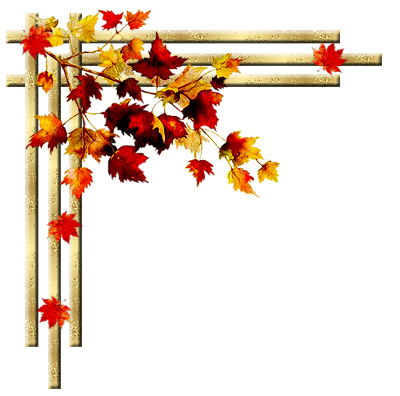 Приобрелипередвижные стойки для банеров
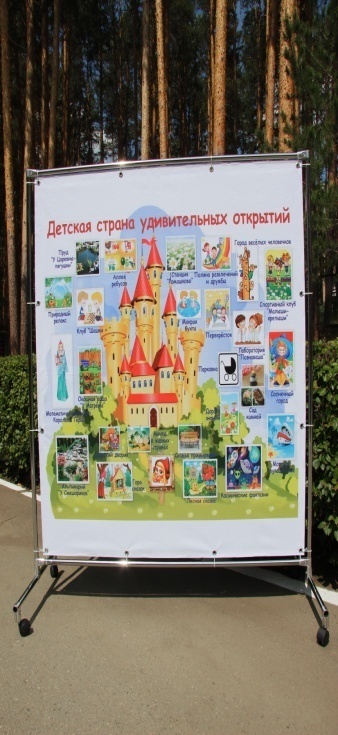 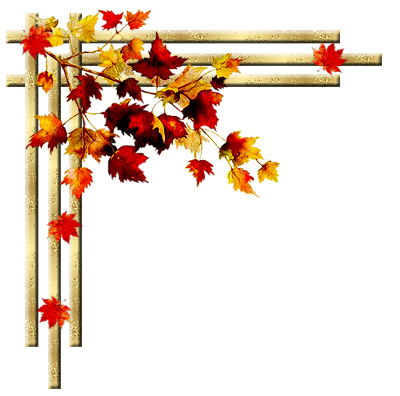 Приобрели стенды для совместных образовательных проектов детей и родителей во все группы
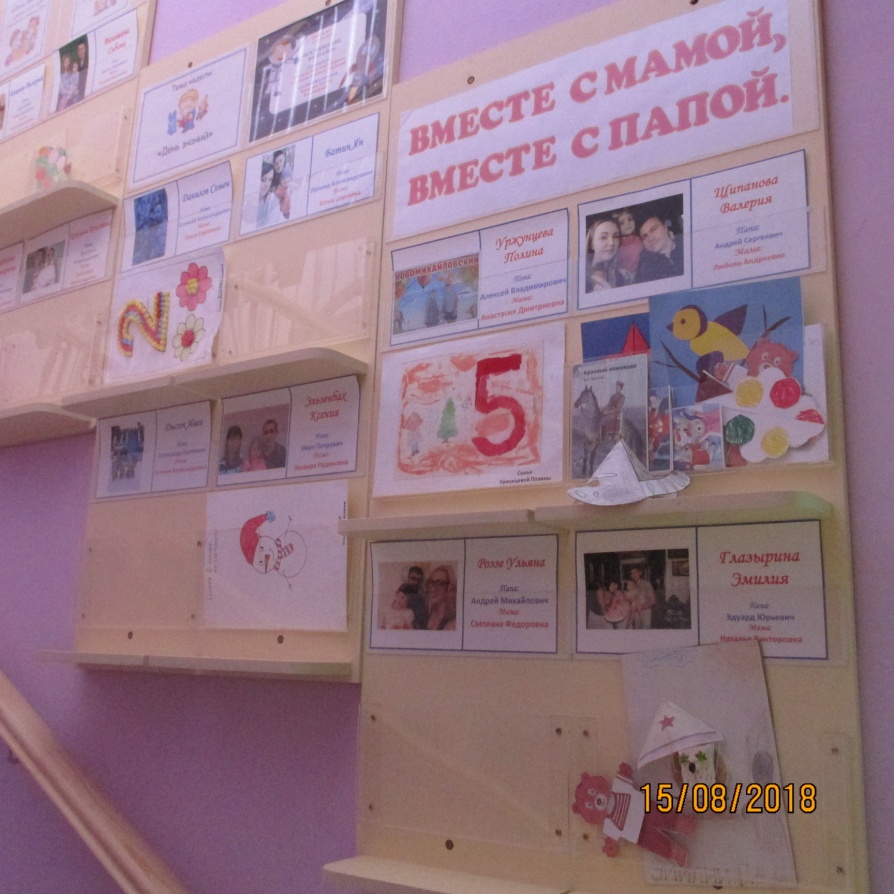 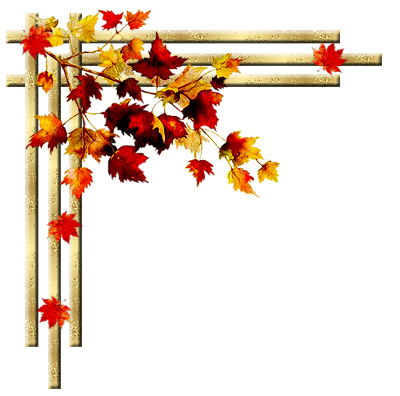 Приобрели передвижные стойки  на колёсах для совместных образовательных проектов детей и родителей
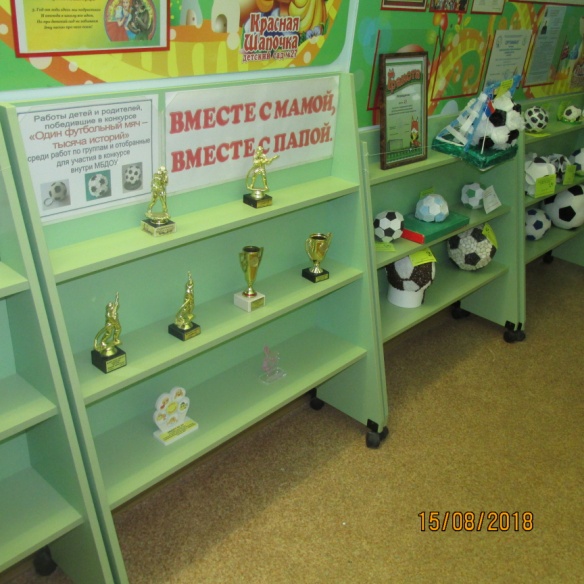 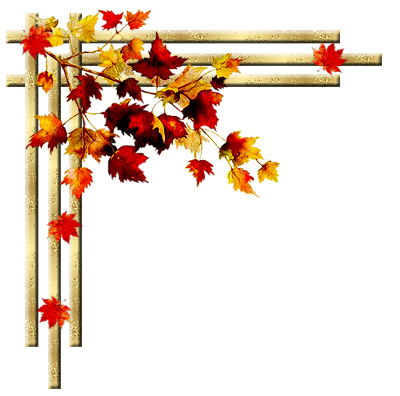 IV. Сделано силами родителей и сотрудников на территории:
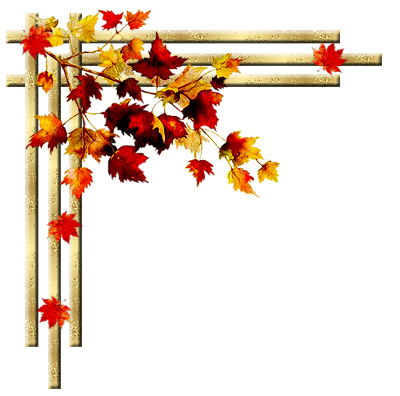 Осуществили ремонт и покраску входной группы и приобрели «Скамью примирения»
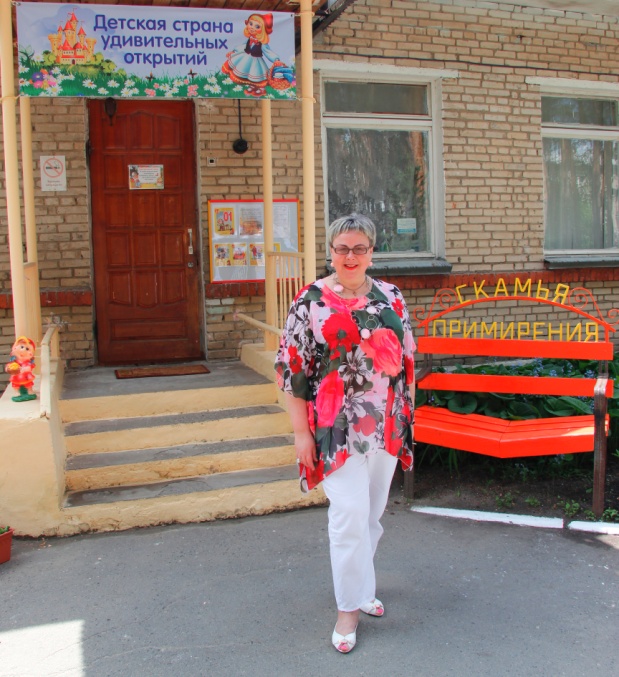 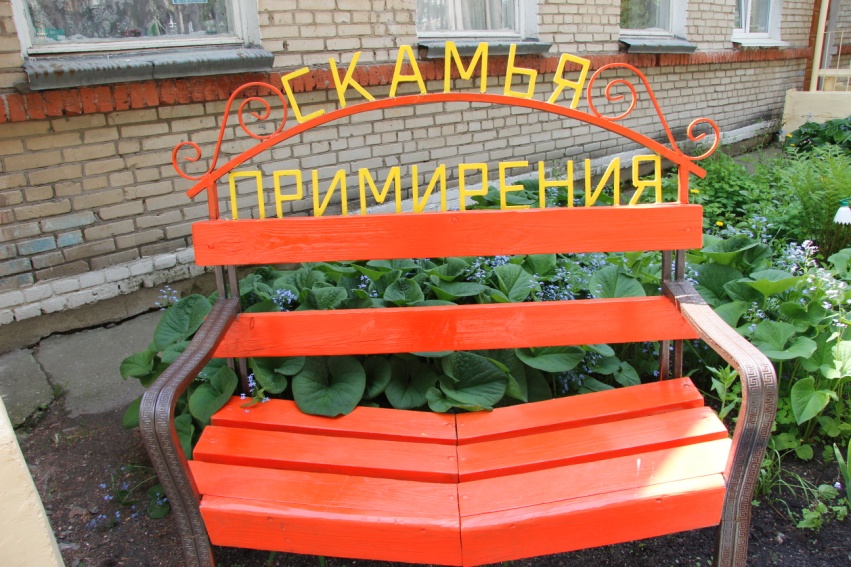 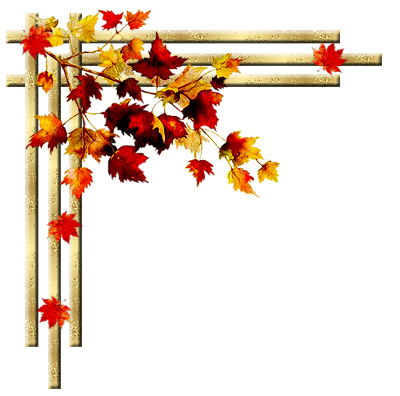 Создали на территории единое образовательное пространство...
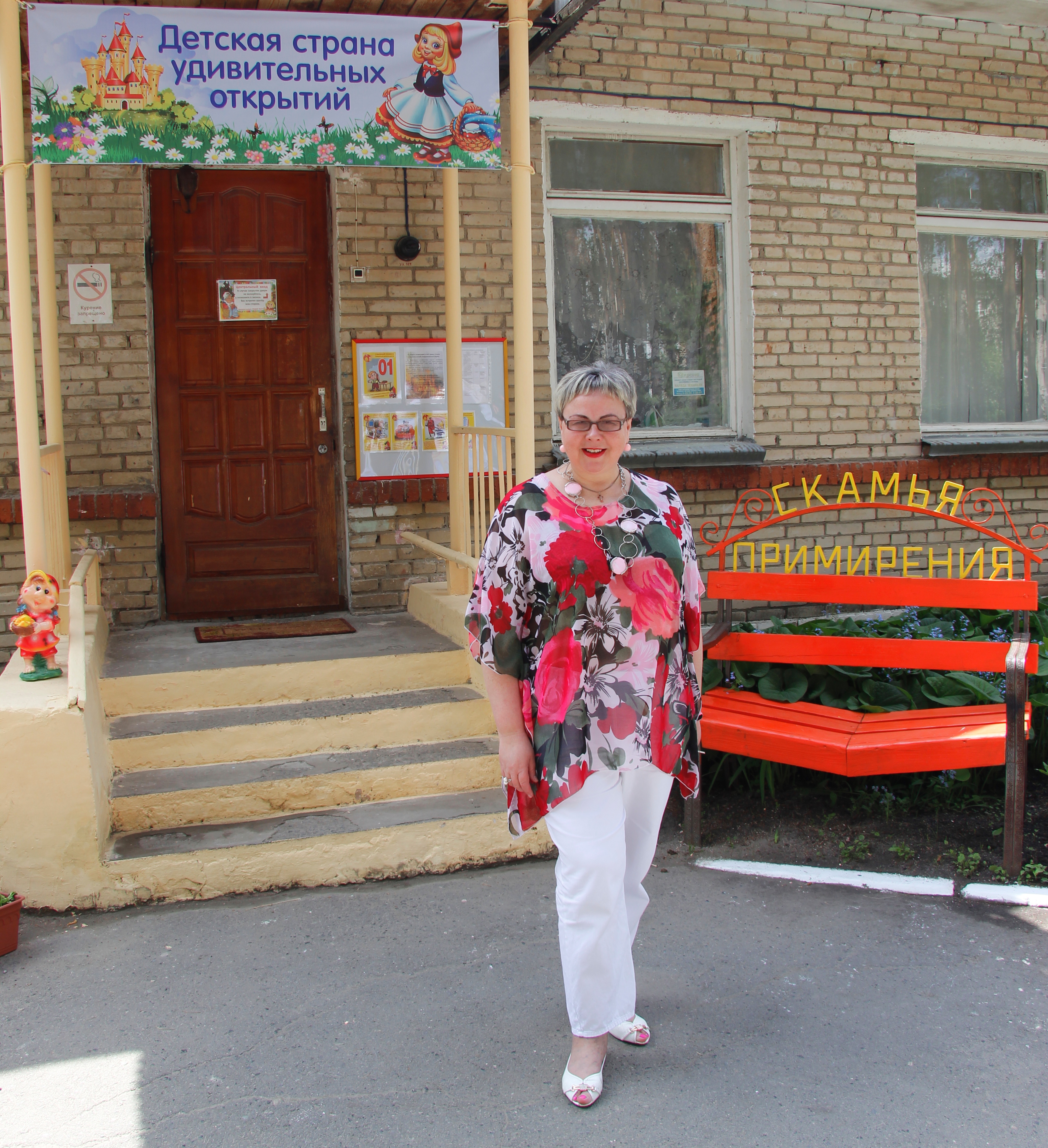 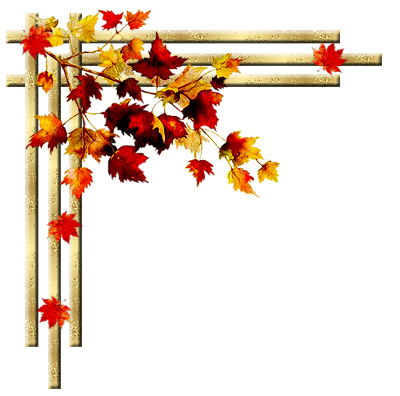 ...Навели порядок на участках всех групп...
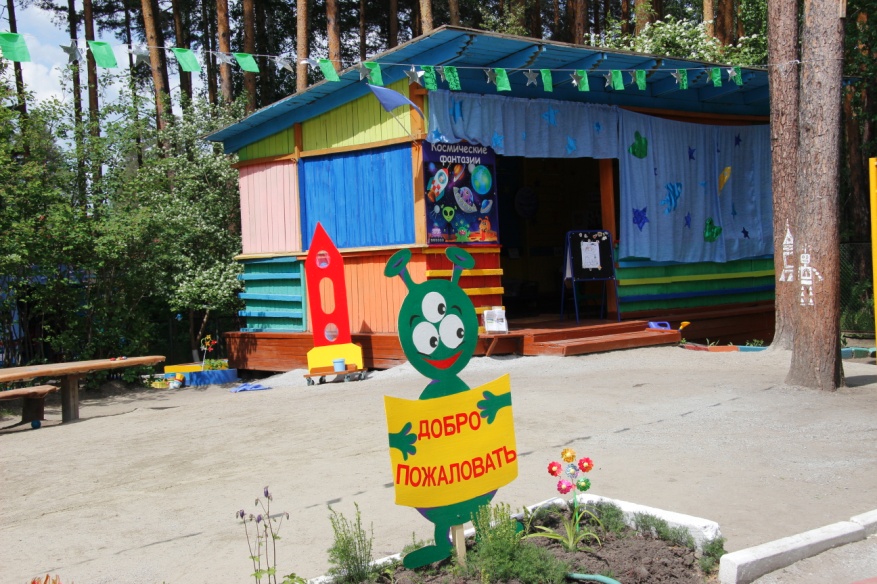 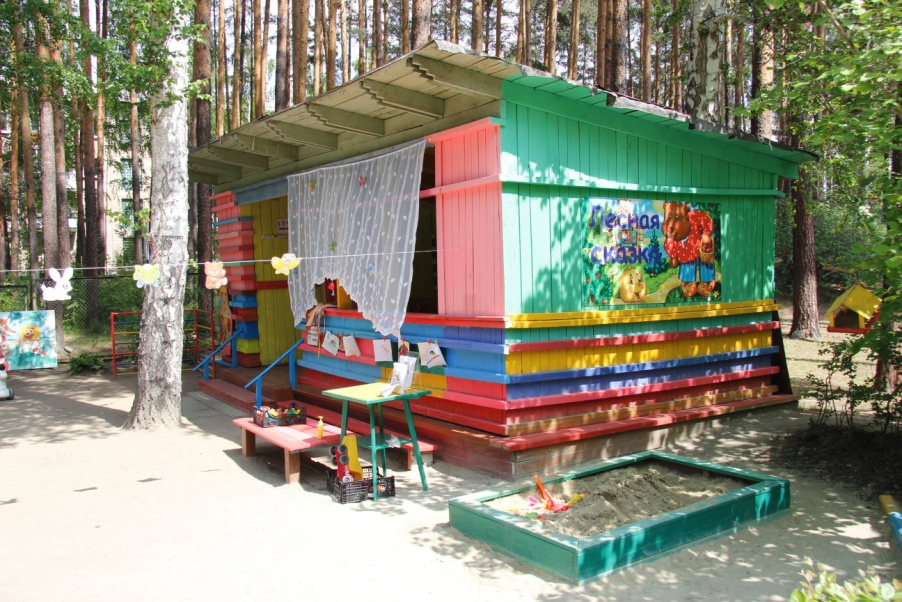 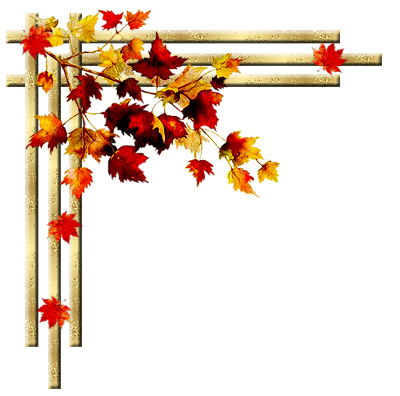 ...Осуществили ремонт и покраску оборудования и веранд всех групп...
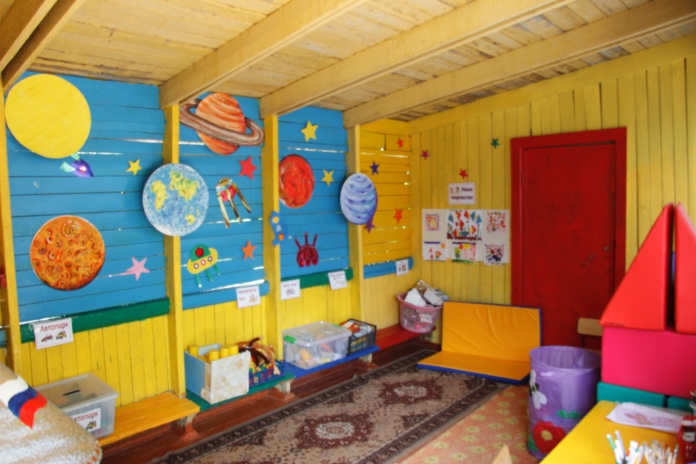 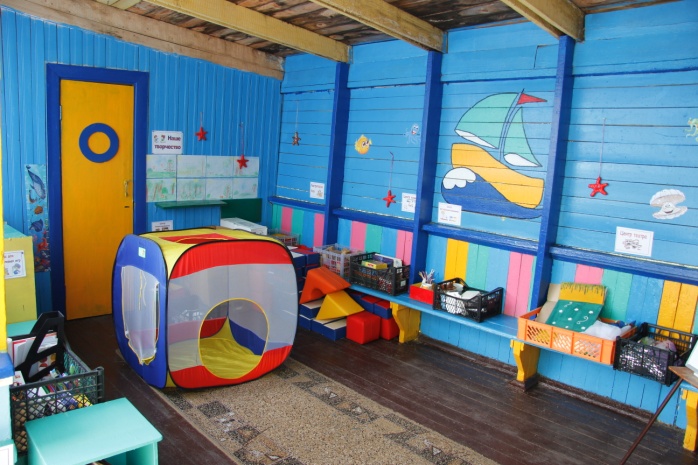 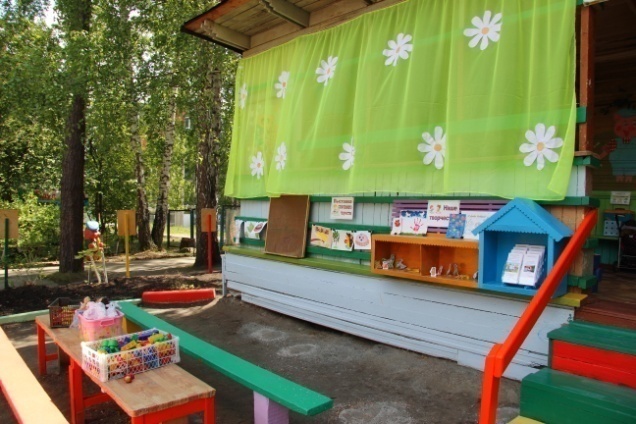 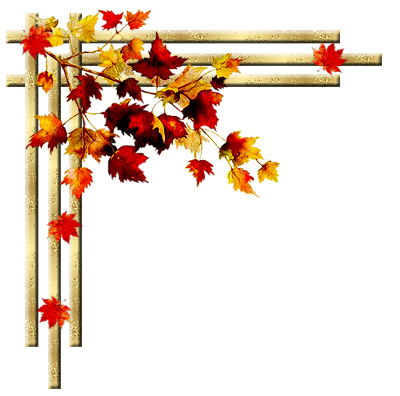 ...Изготовили новое и отремонтировали старое игровое оборудование на участках...
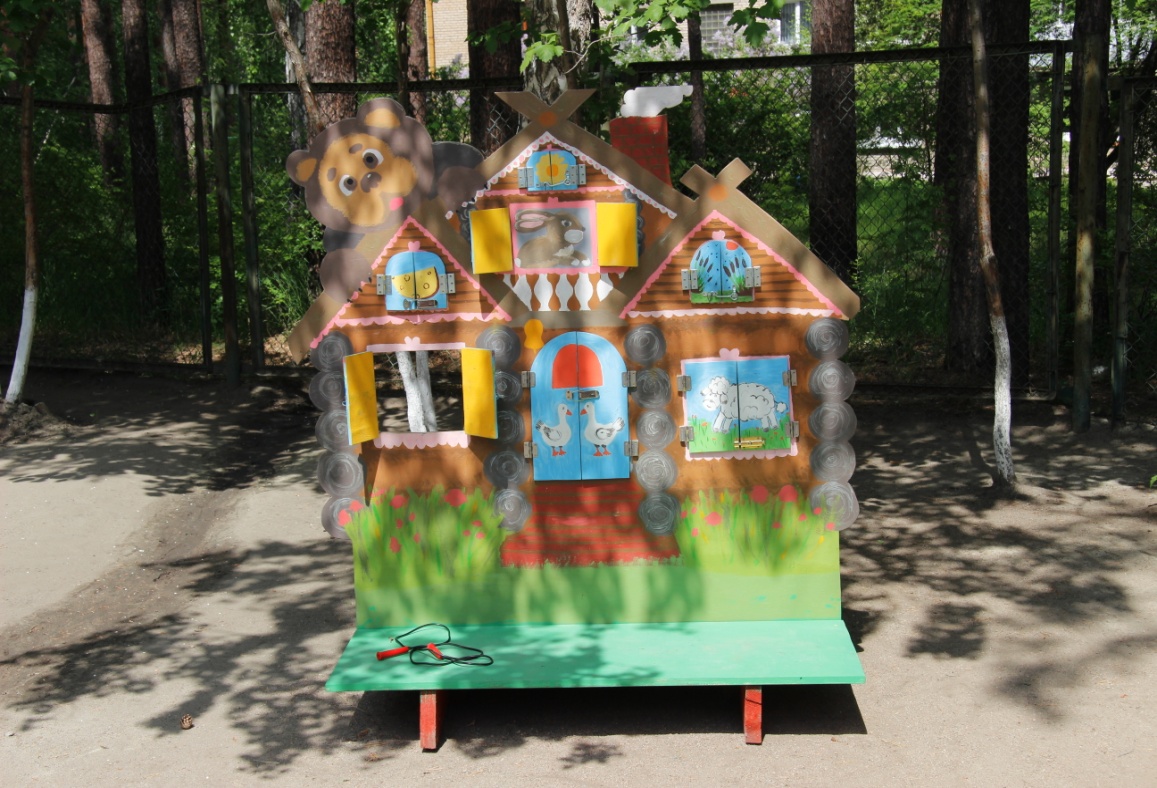 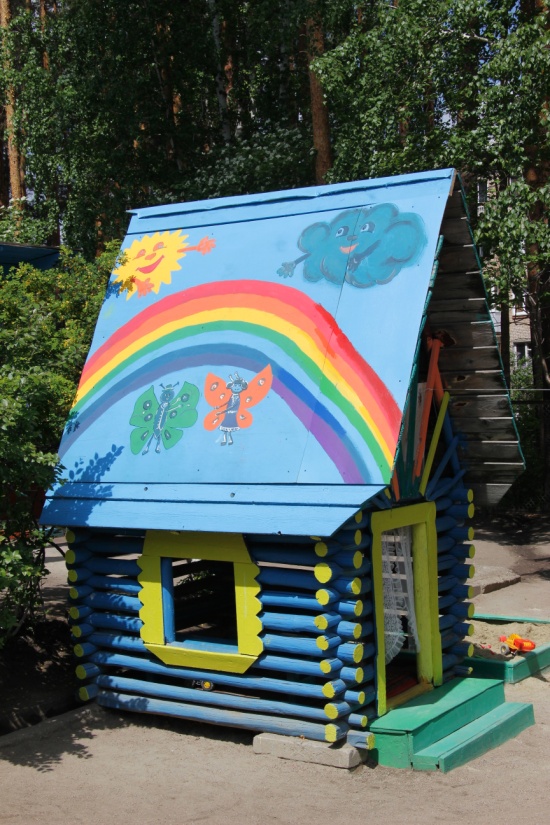 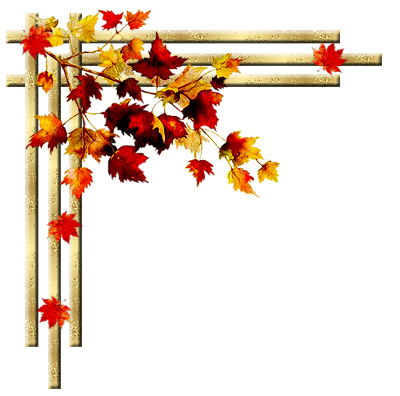 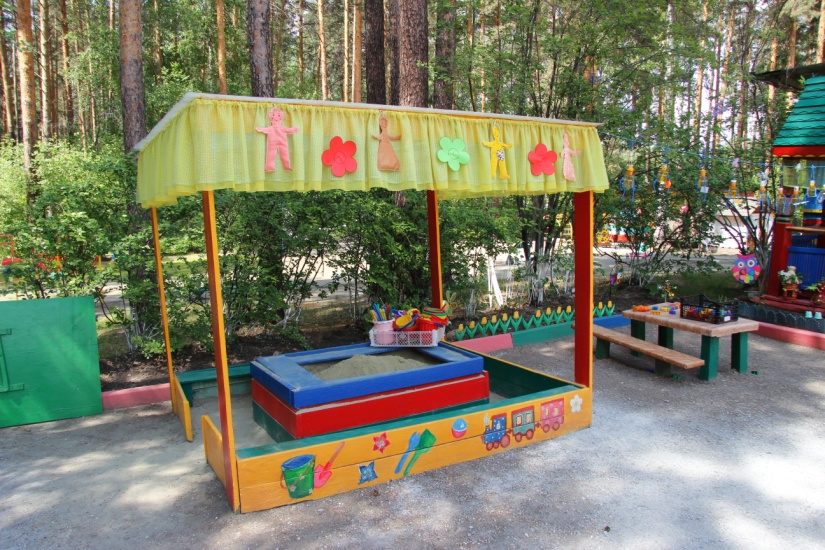 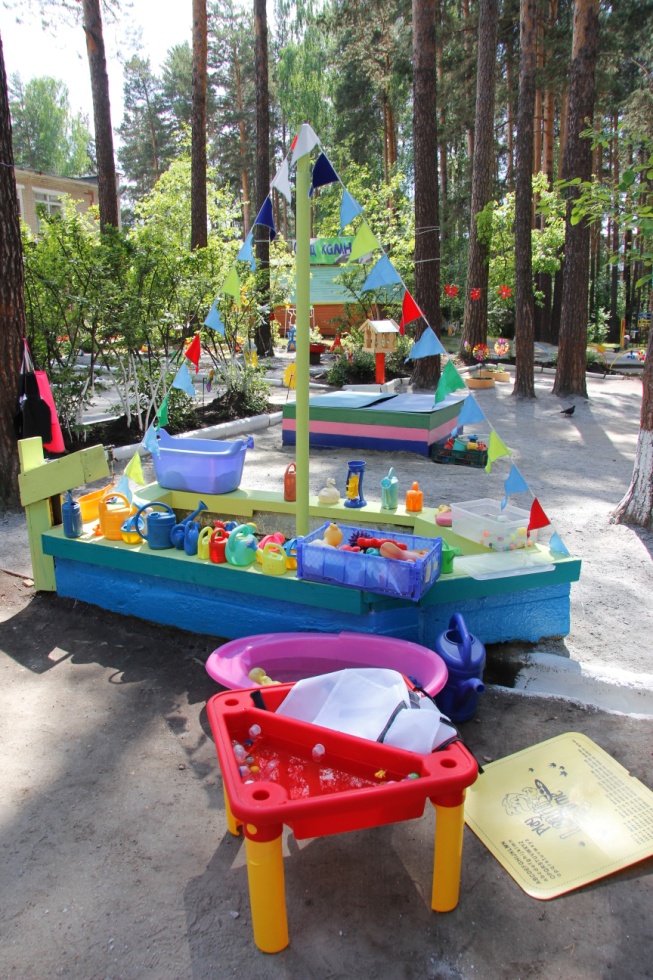 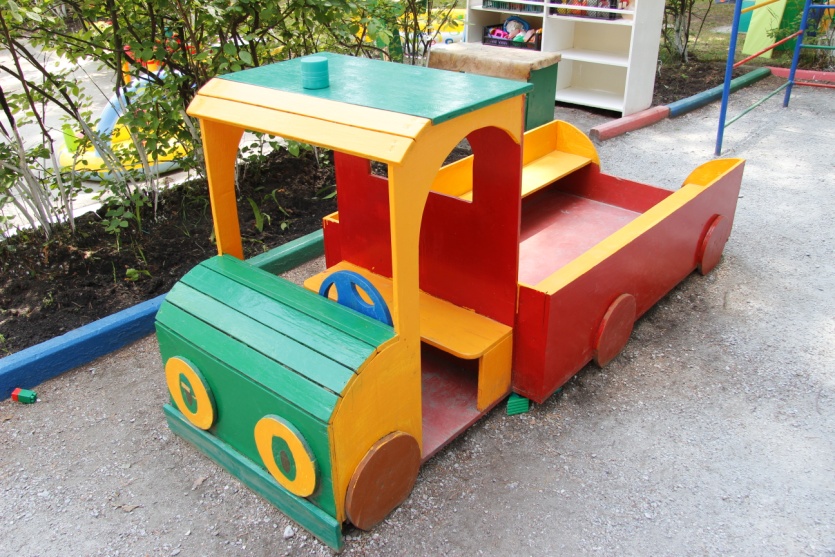 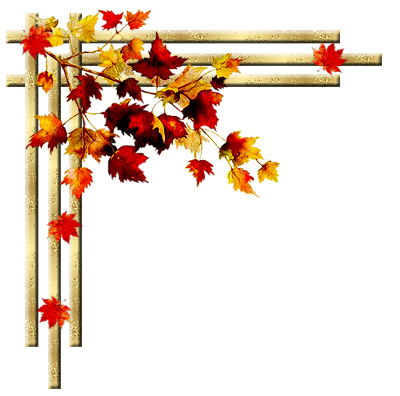 ...Своими силами сделали новое спортивное оборудование...
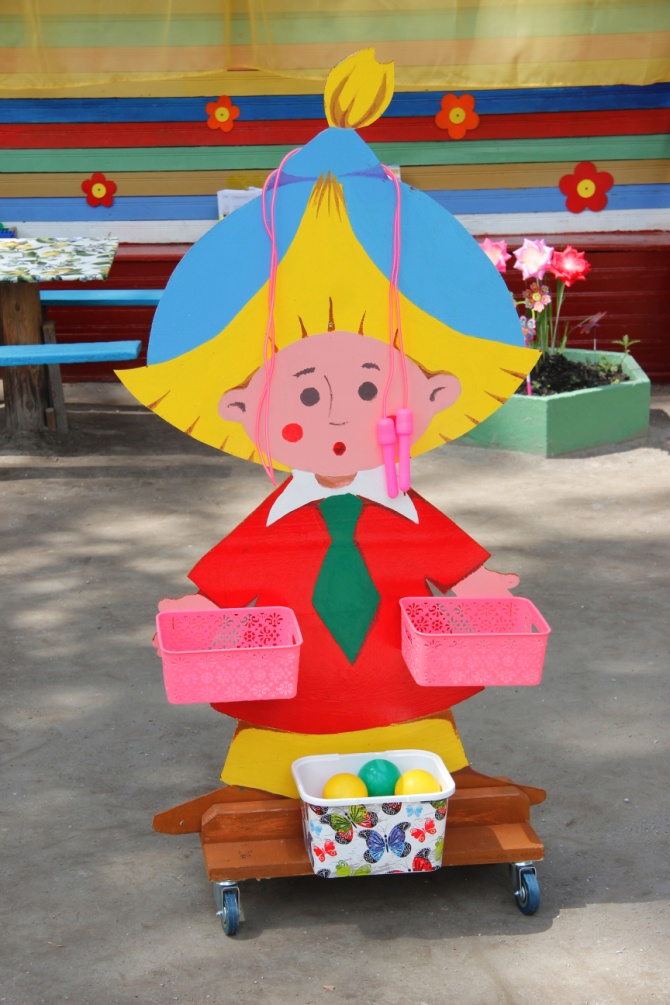 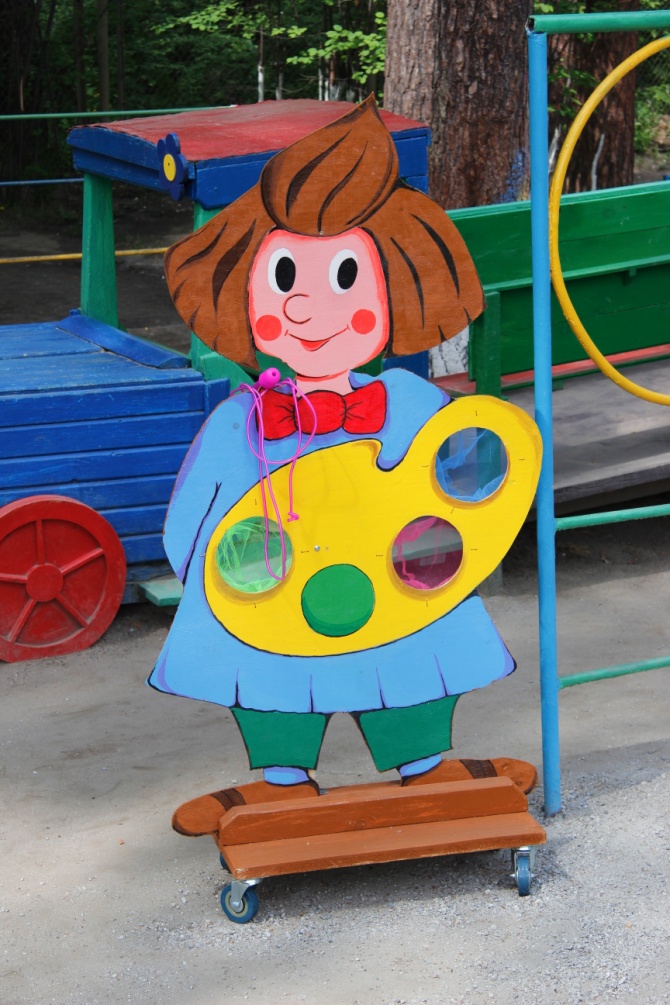 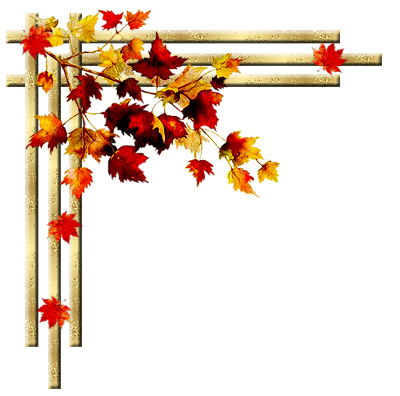 ...Создали образовательные площадки: «Школа королевы Геры», «Гора сказок», «Поляна развлечений и дружбы»,  «Лаборатория «Познаваша»», «Клуб шашки +» и др. ...
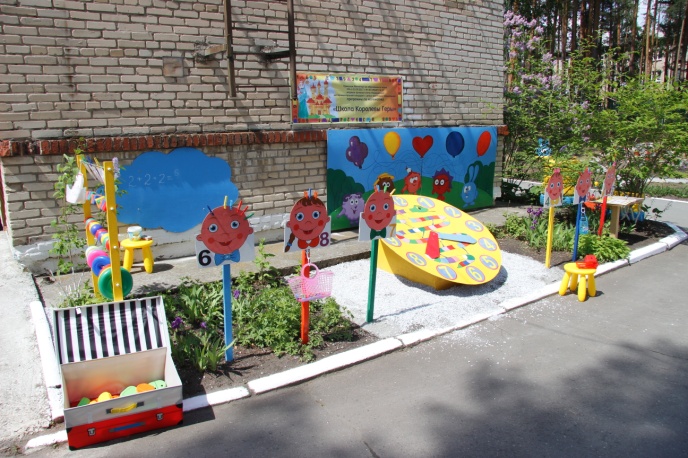 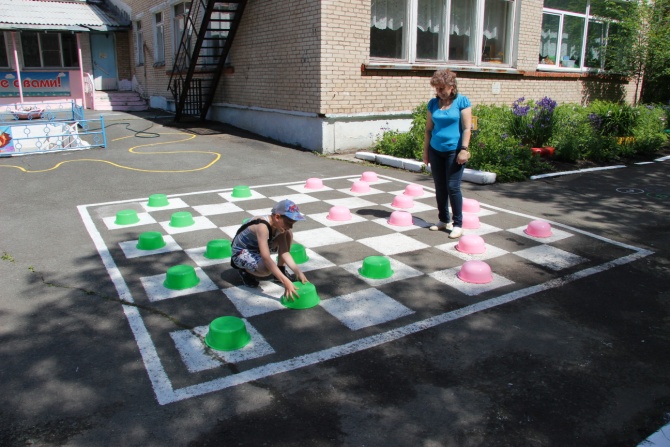 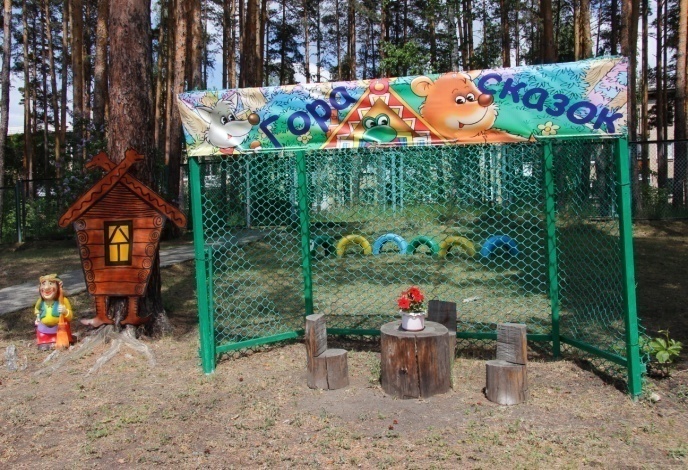 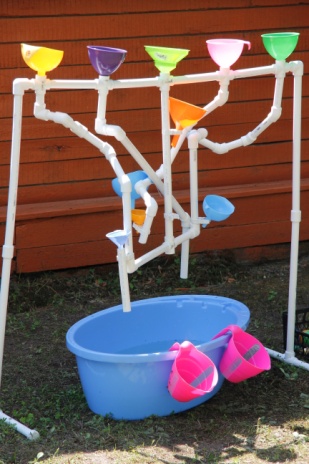 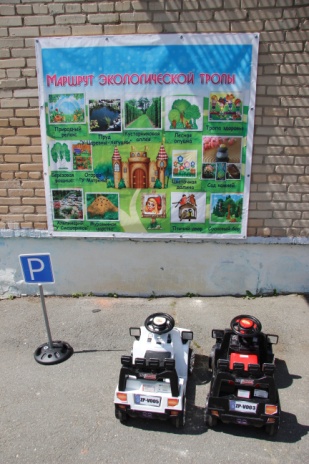 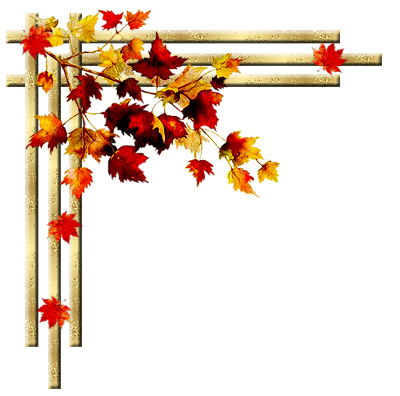 ...Отремонтировали уличный бассейн...
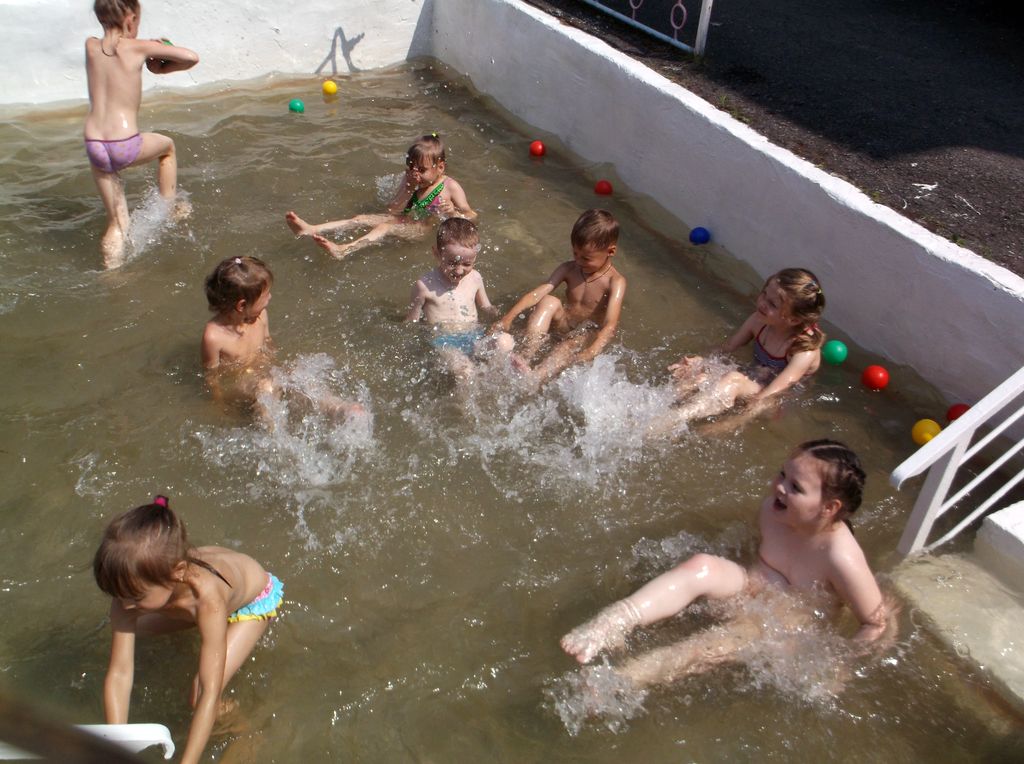 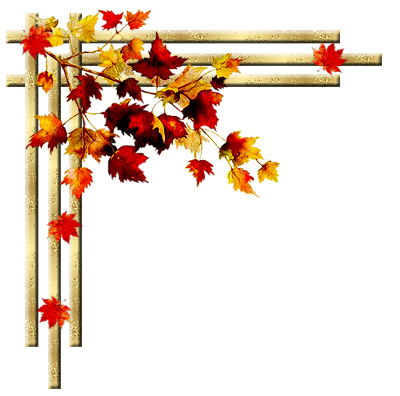 ...Освежили «Экологическую тропу»...
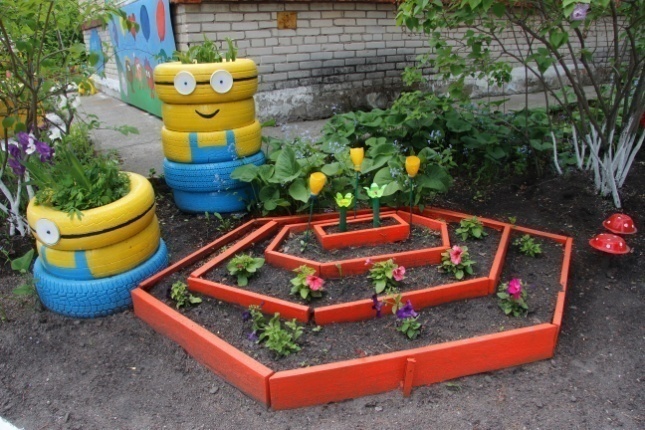 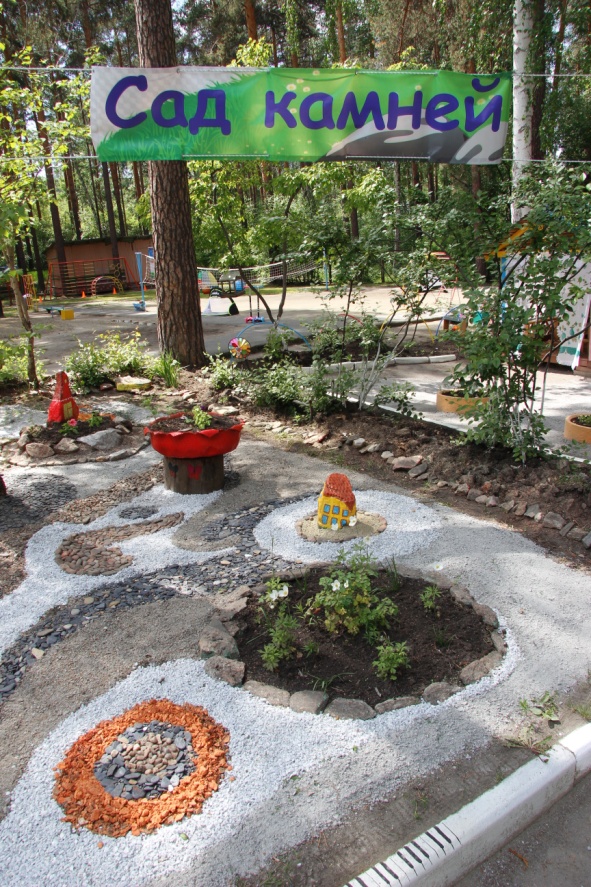 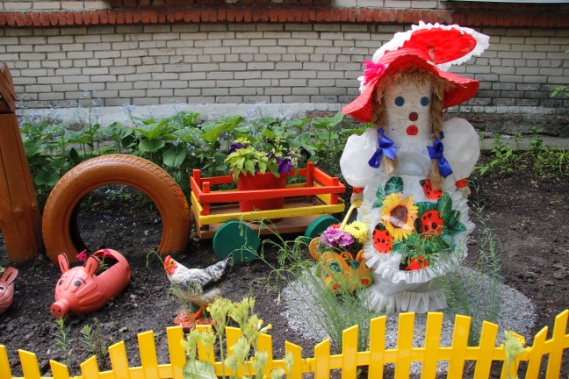 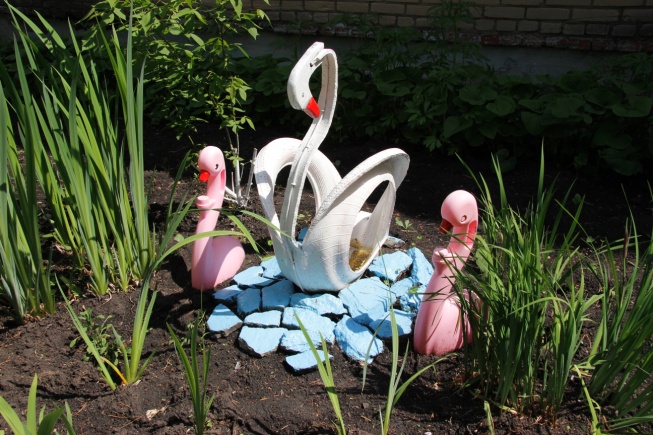 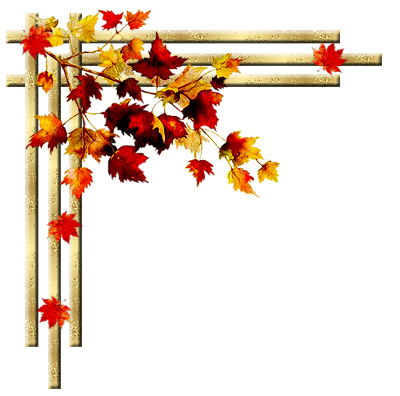 V. Силами родителей и сотрудников навели порядок, 
подкрасили, отмыли все помещения МБДОУ:
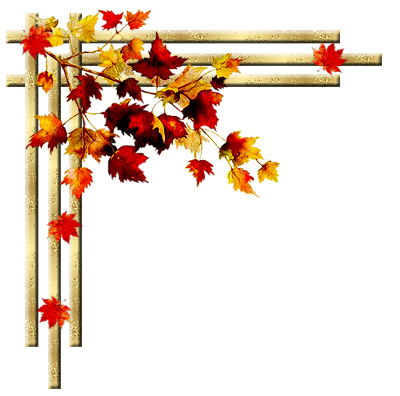 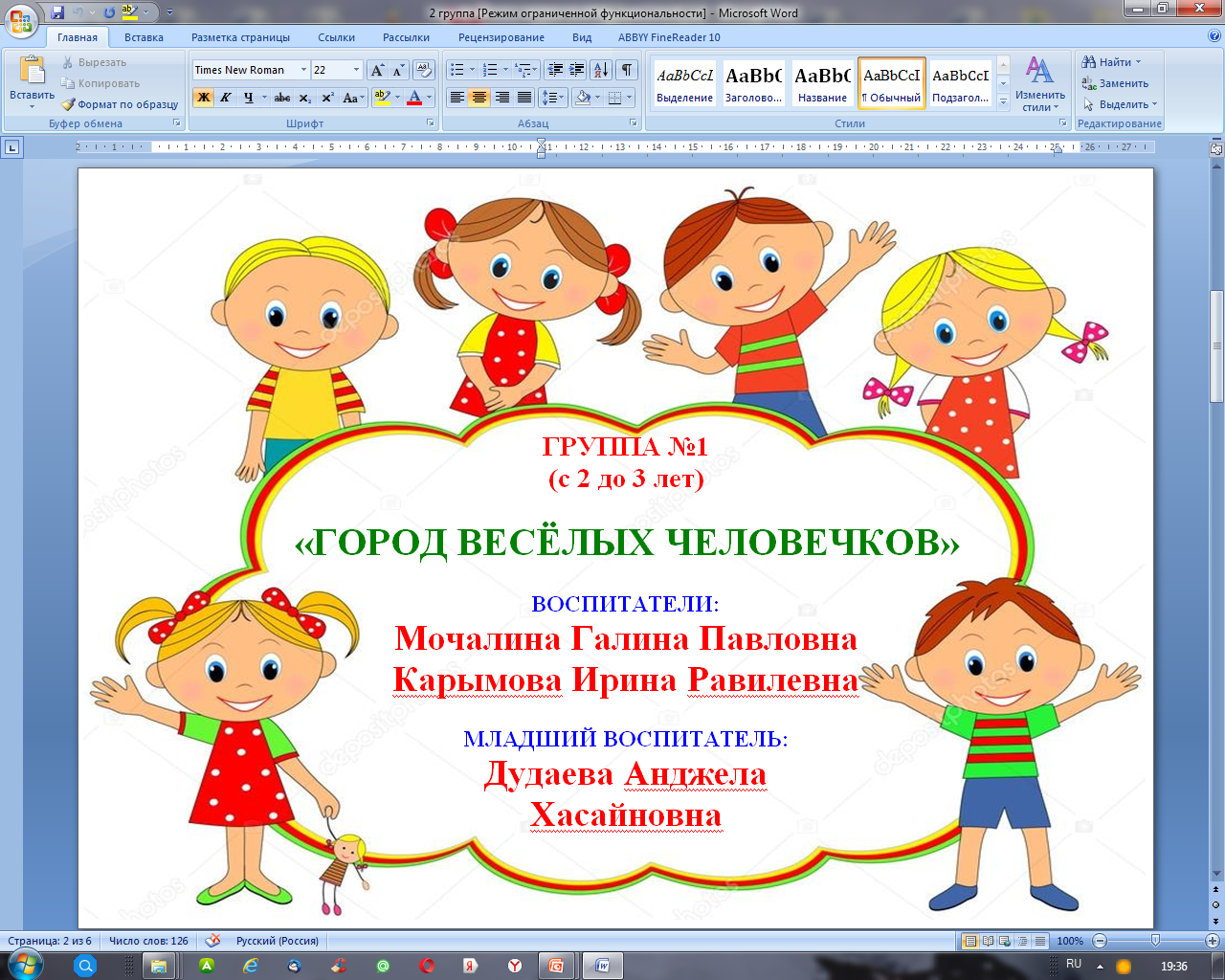 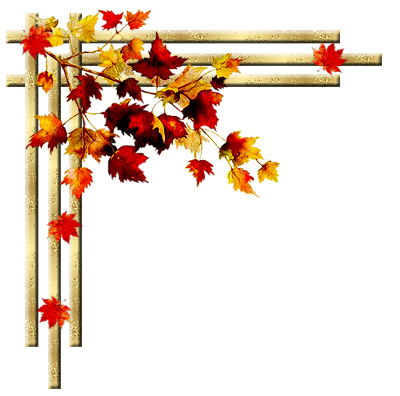 Групповая ячейка №1
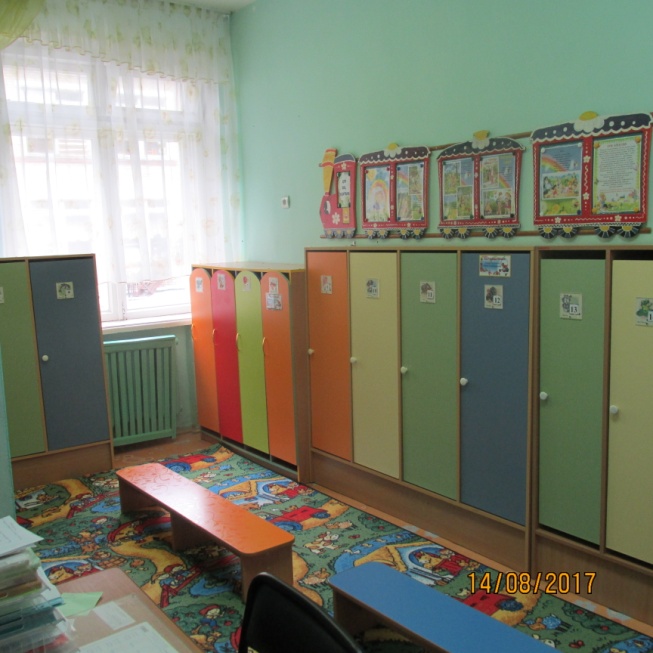 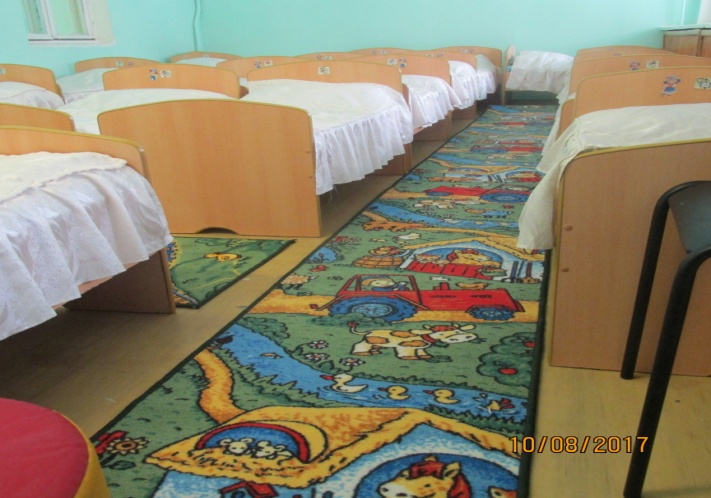 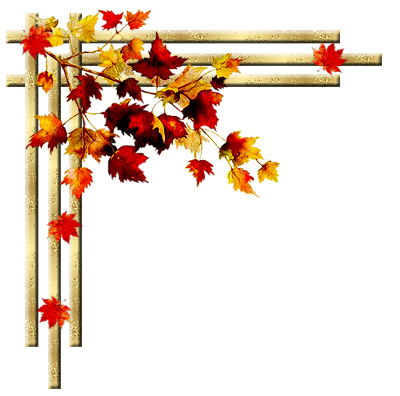 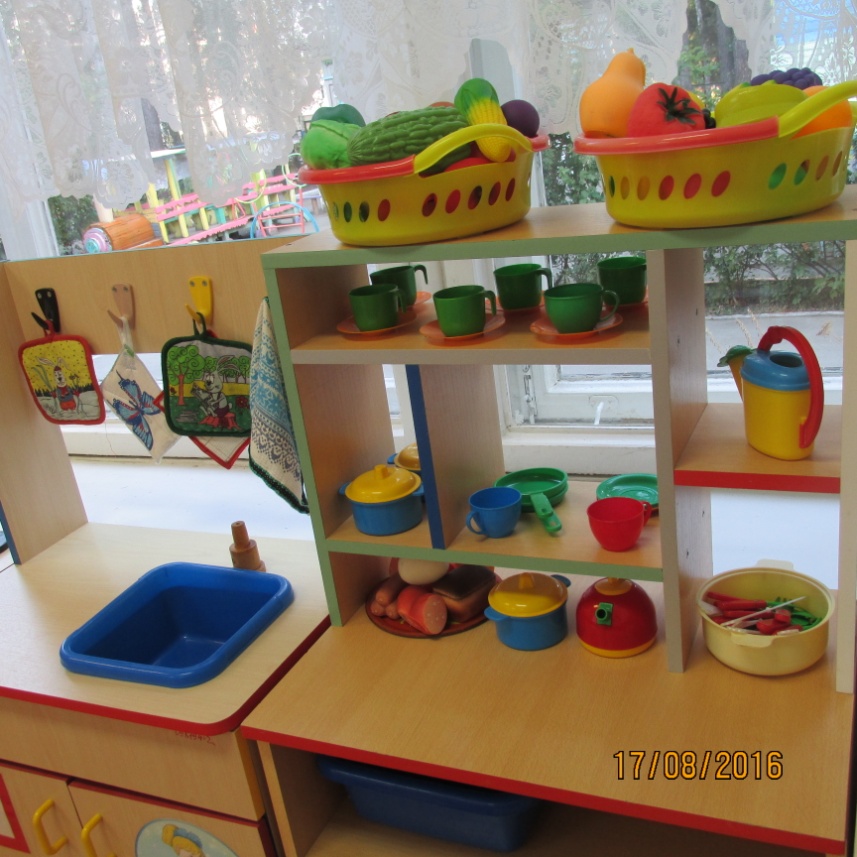 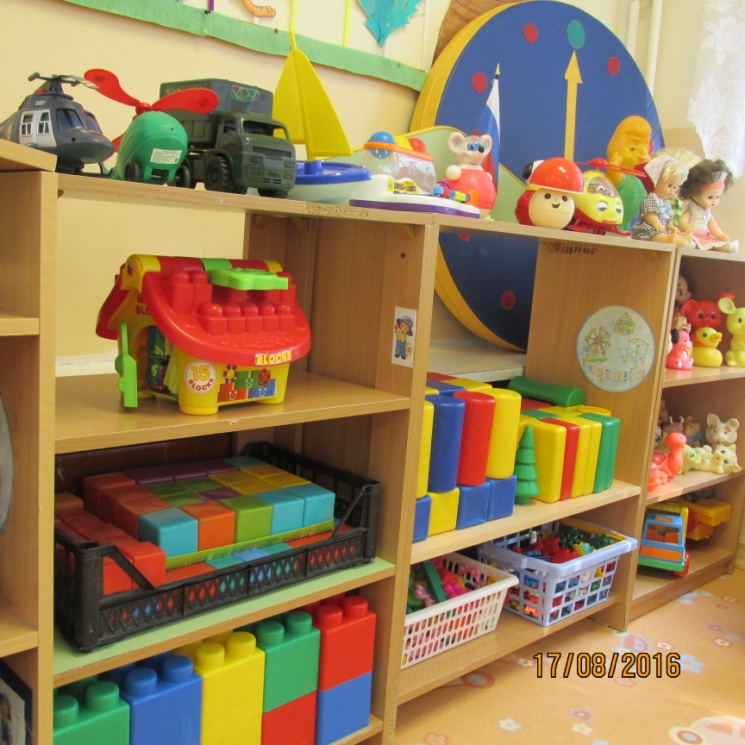 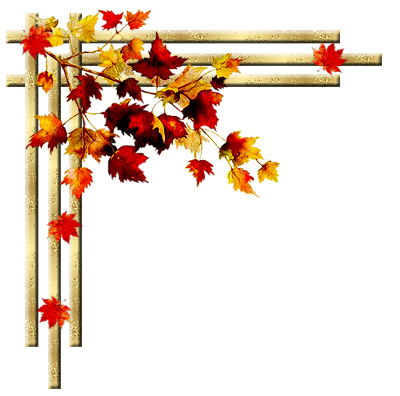 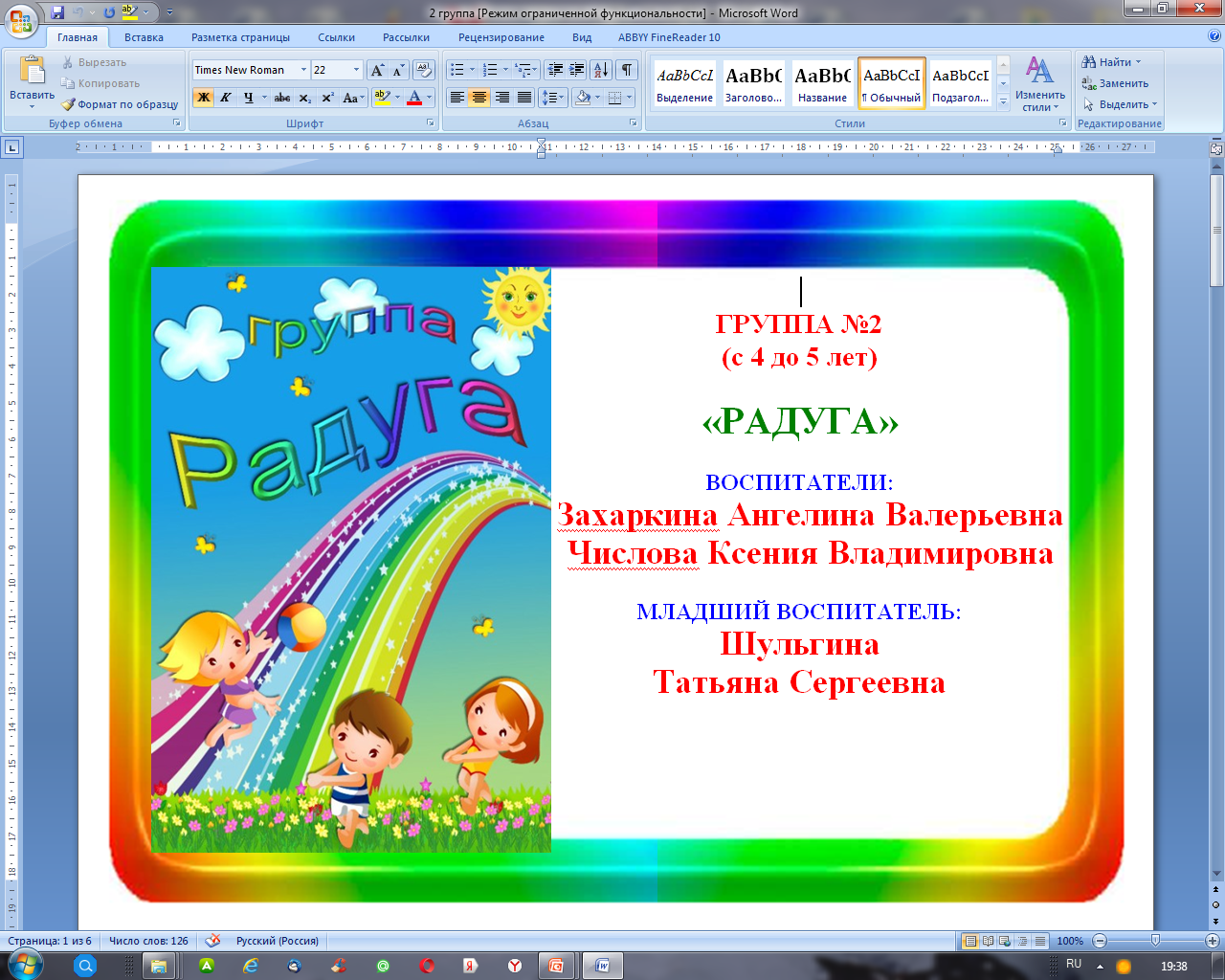 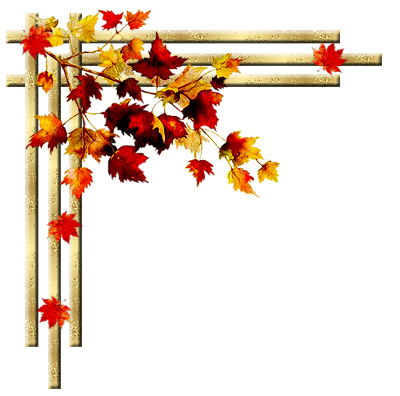 Групповая ячейка №2
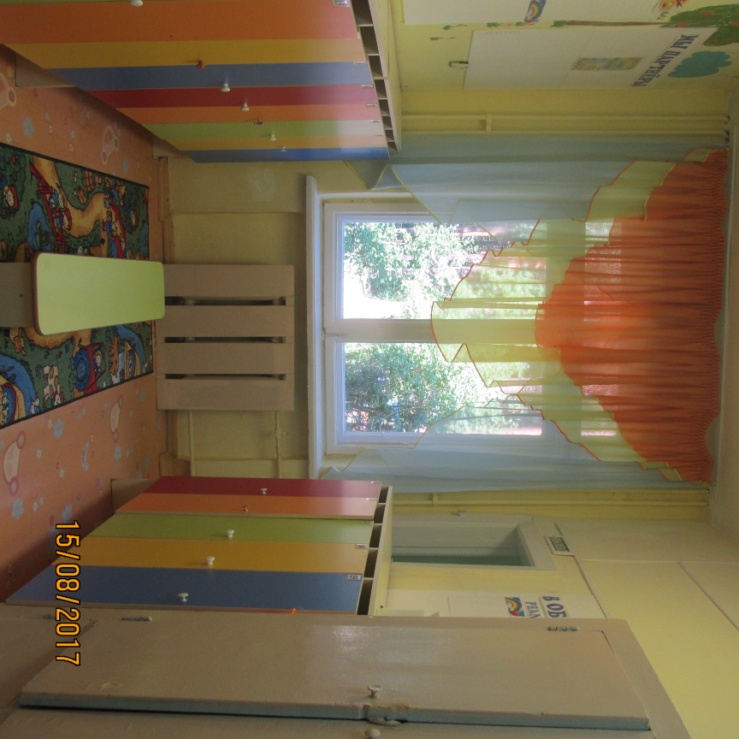 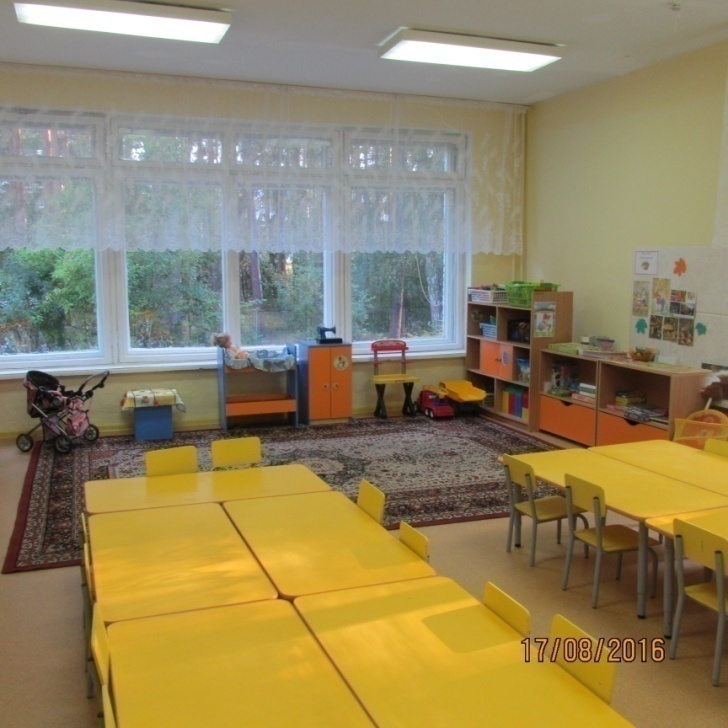 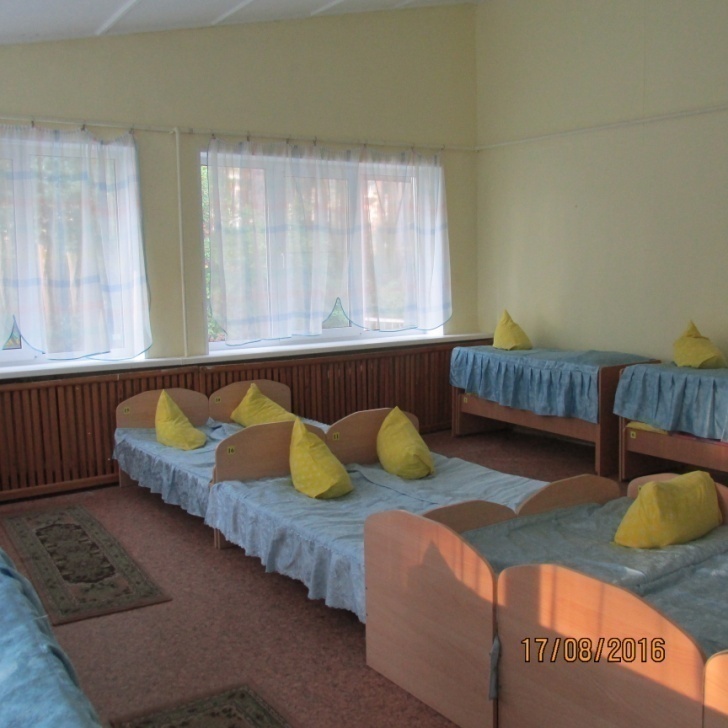 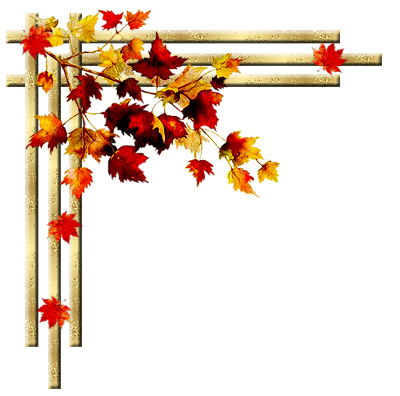 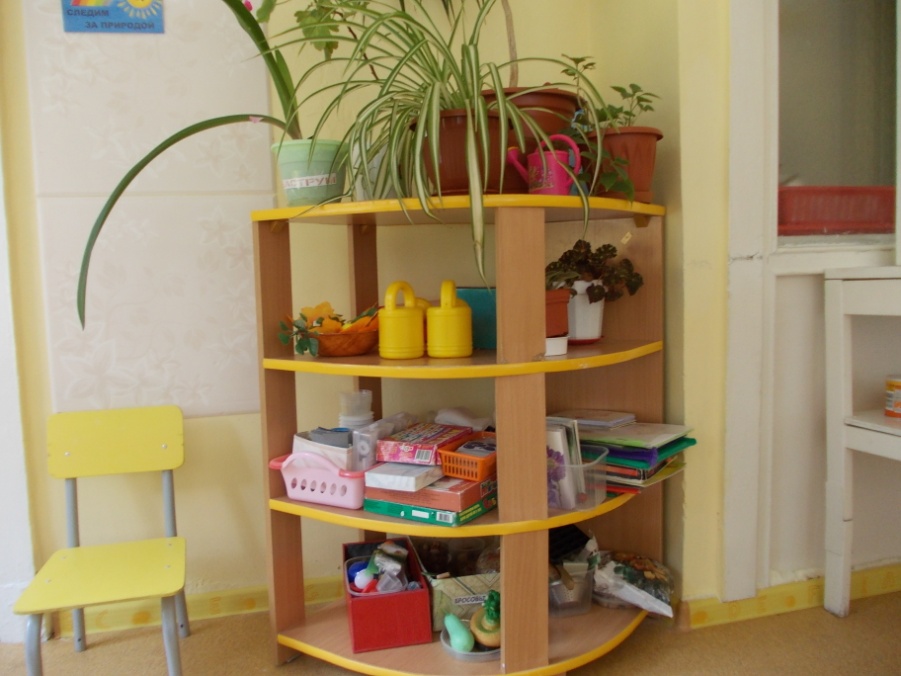 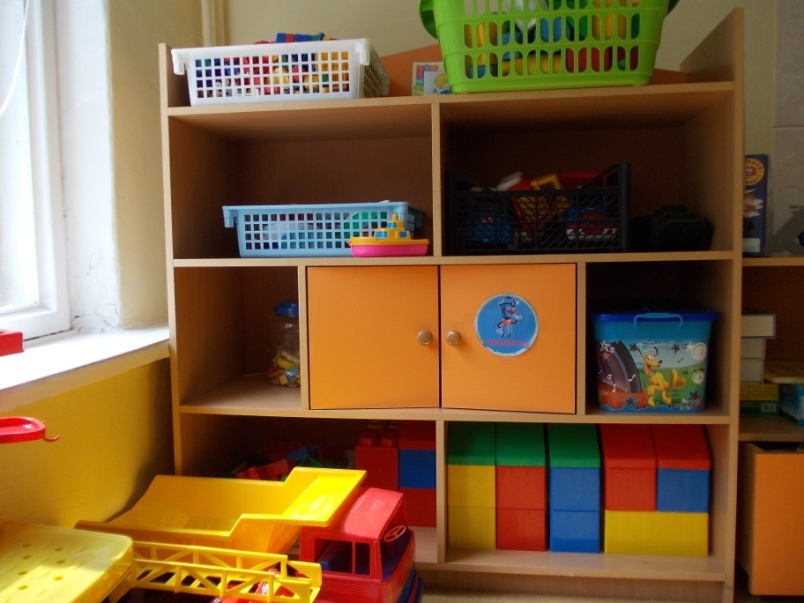 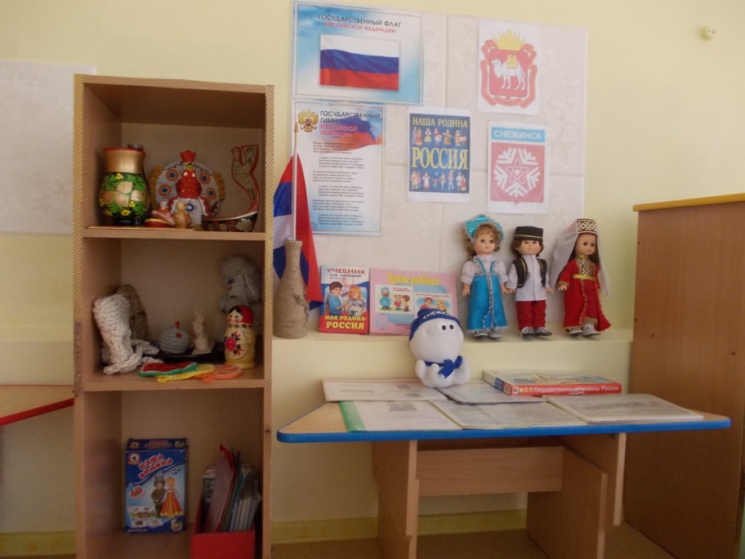 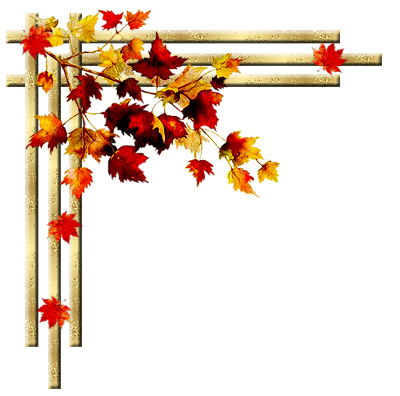 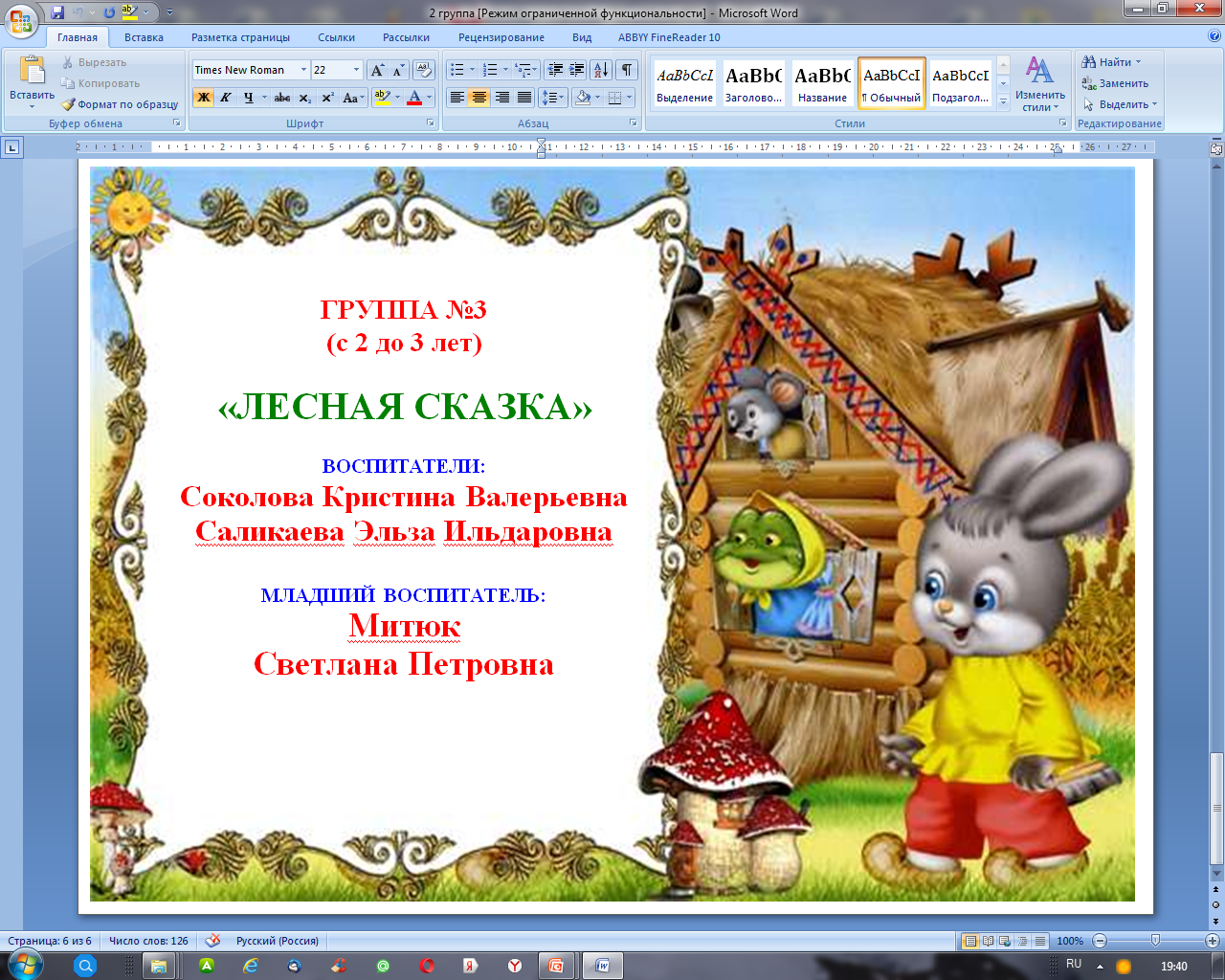 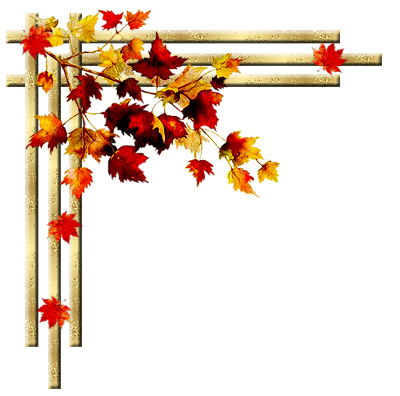 Групповая ячейка №3
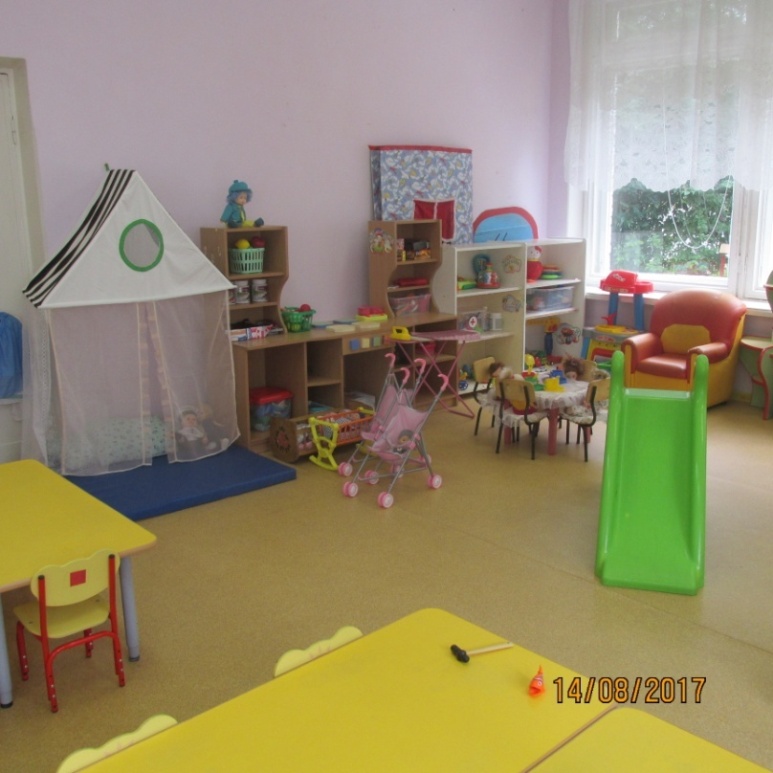 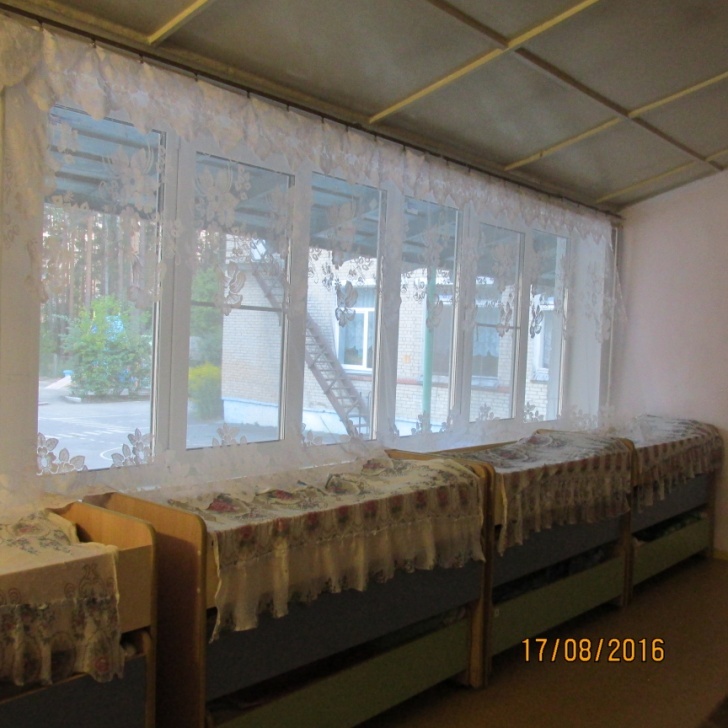 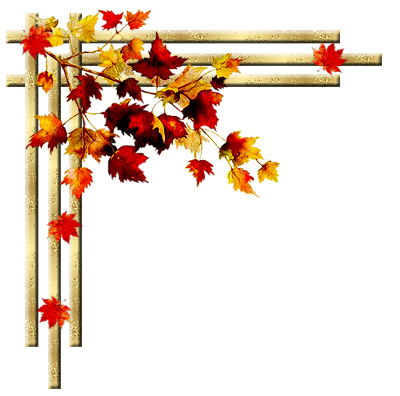 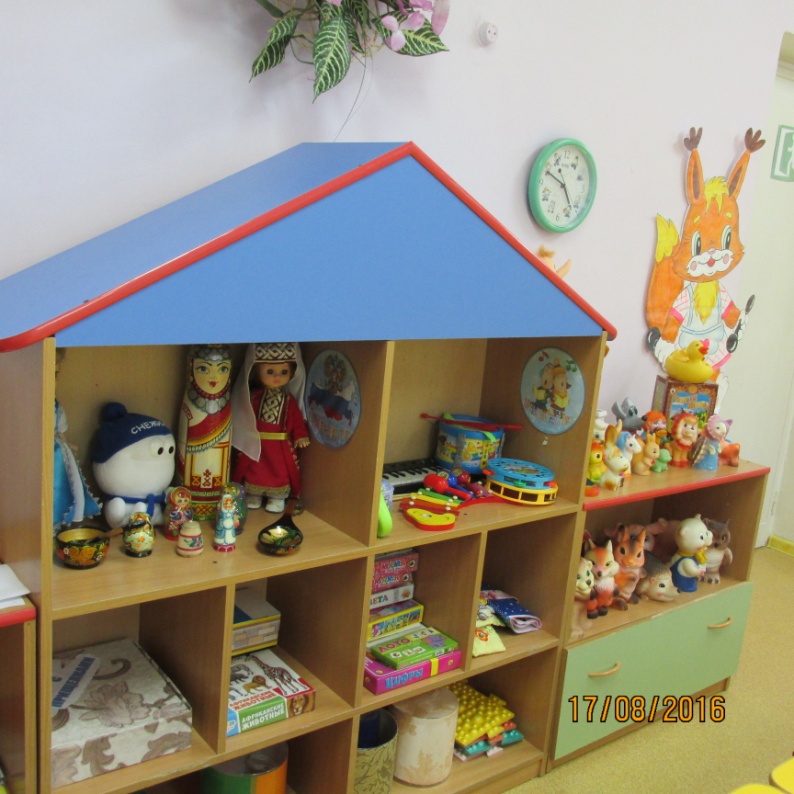 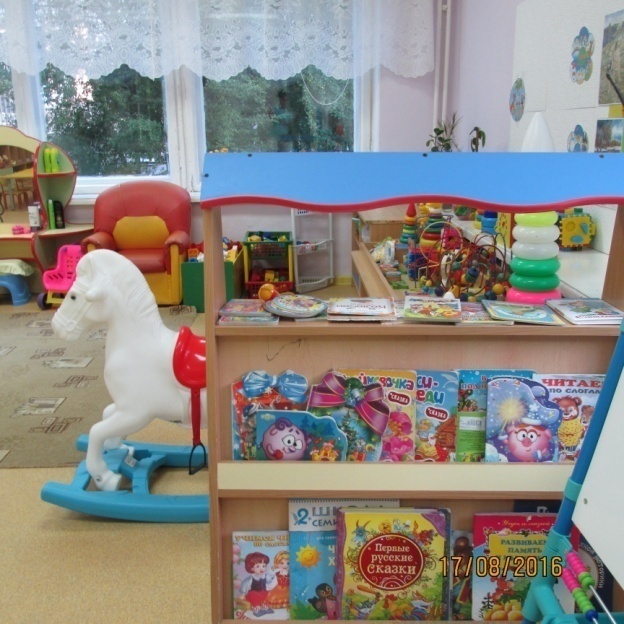 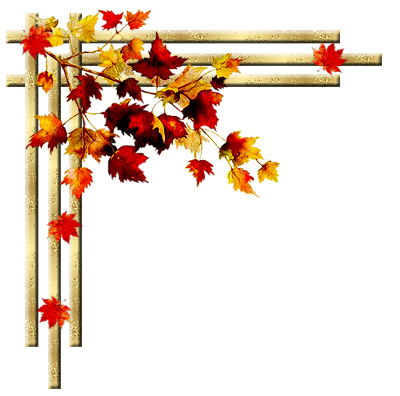 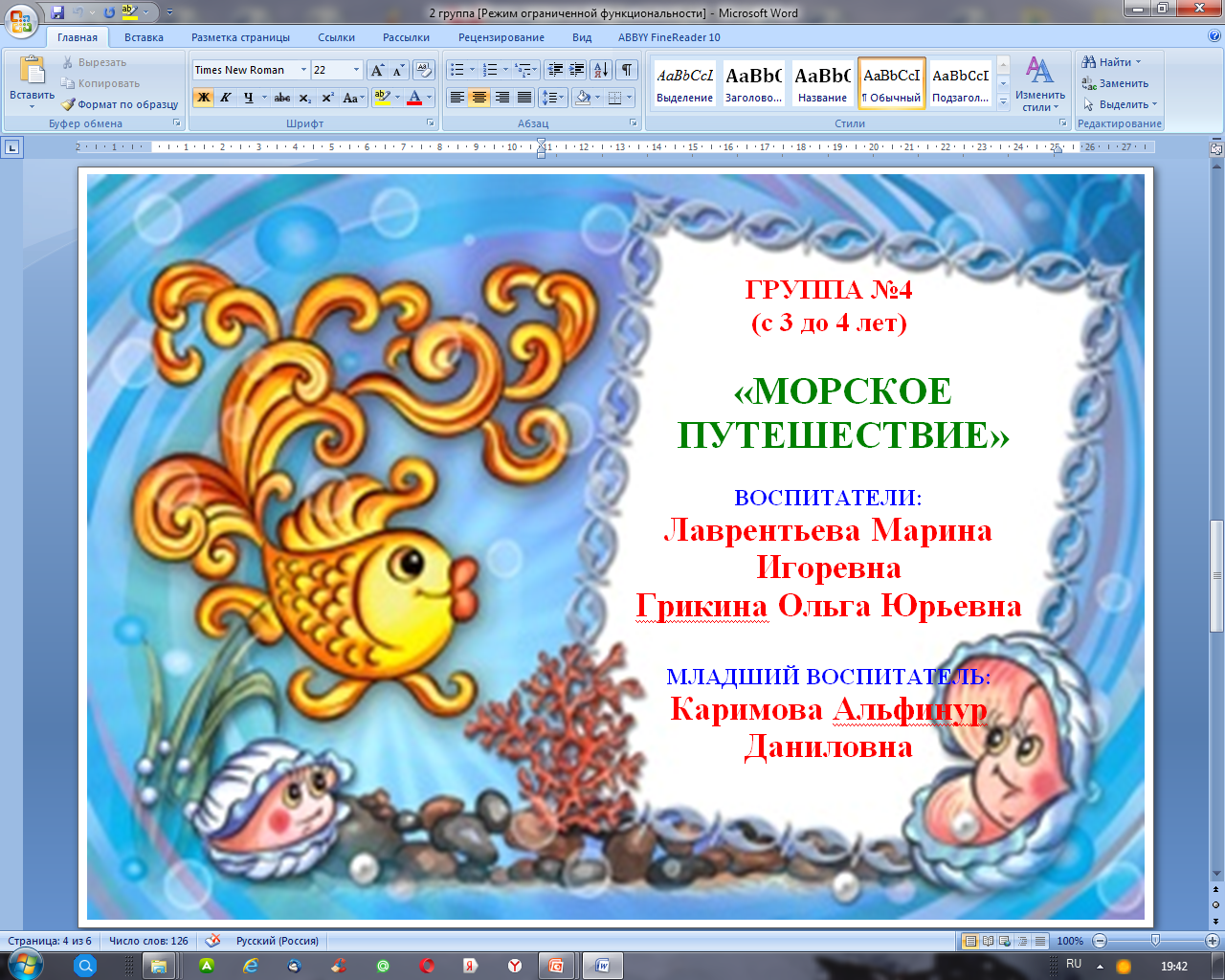 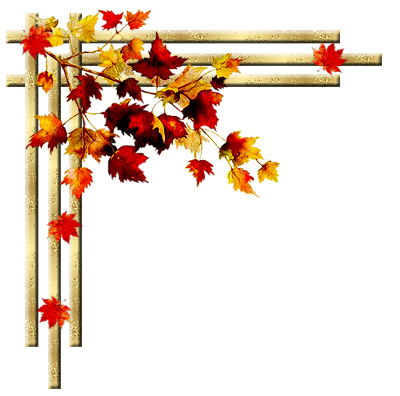 Групповая ячейка №4
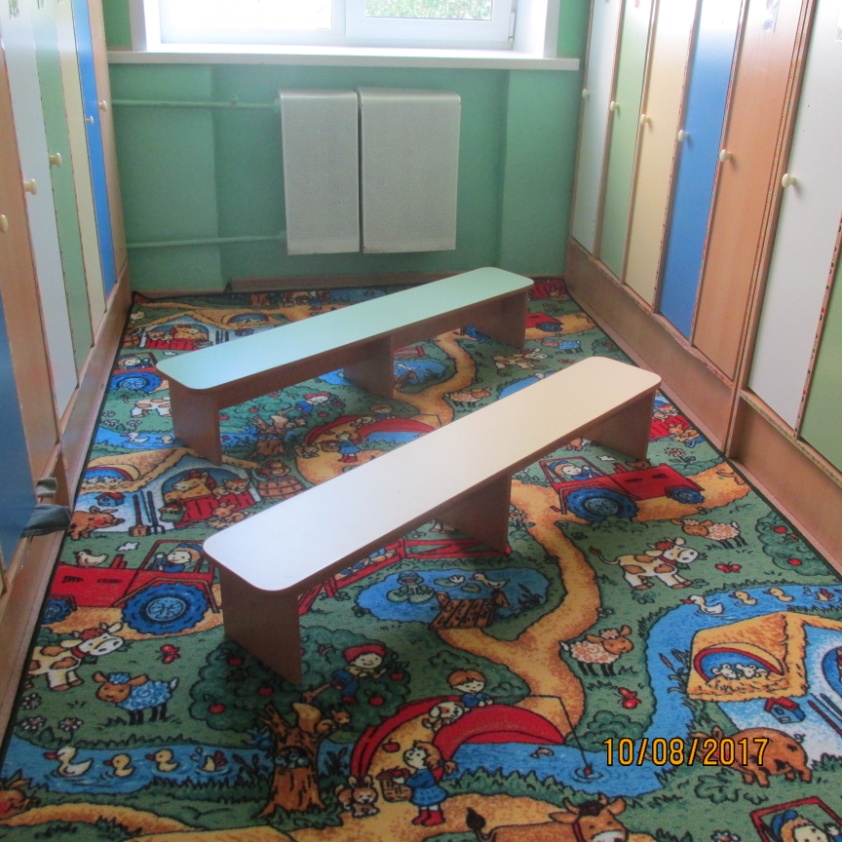 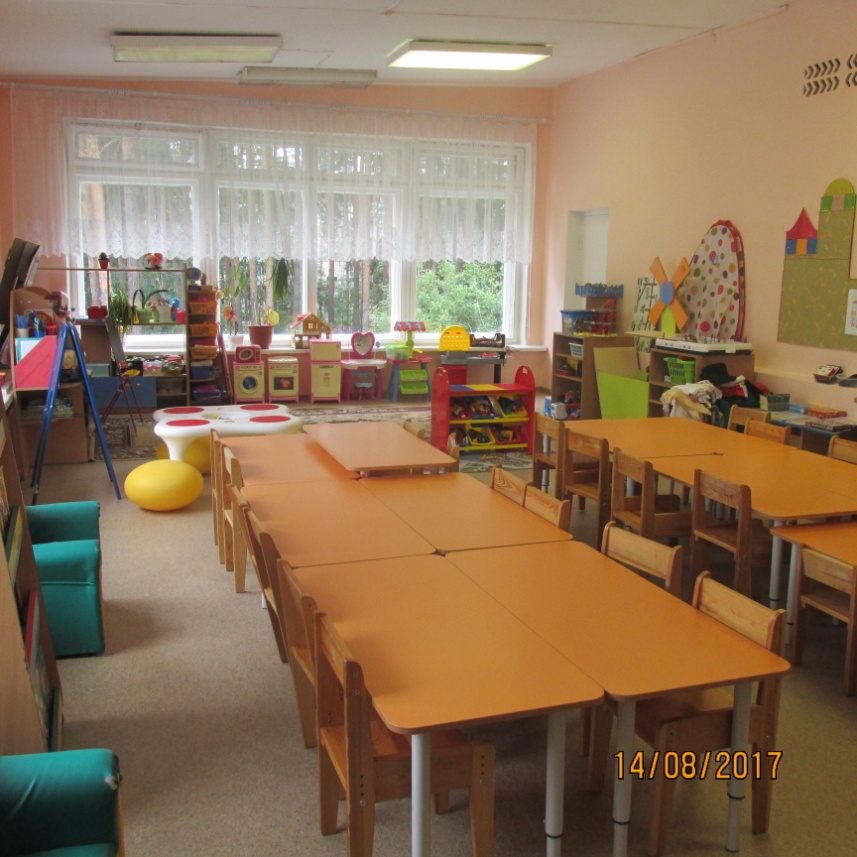 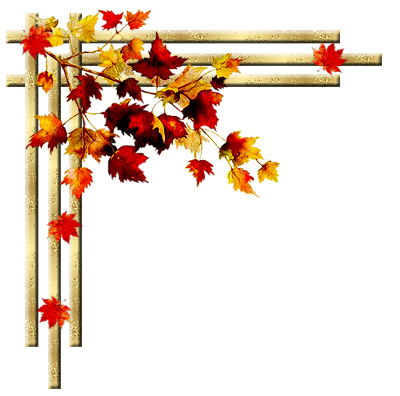 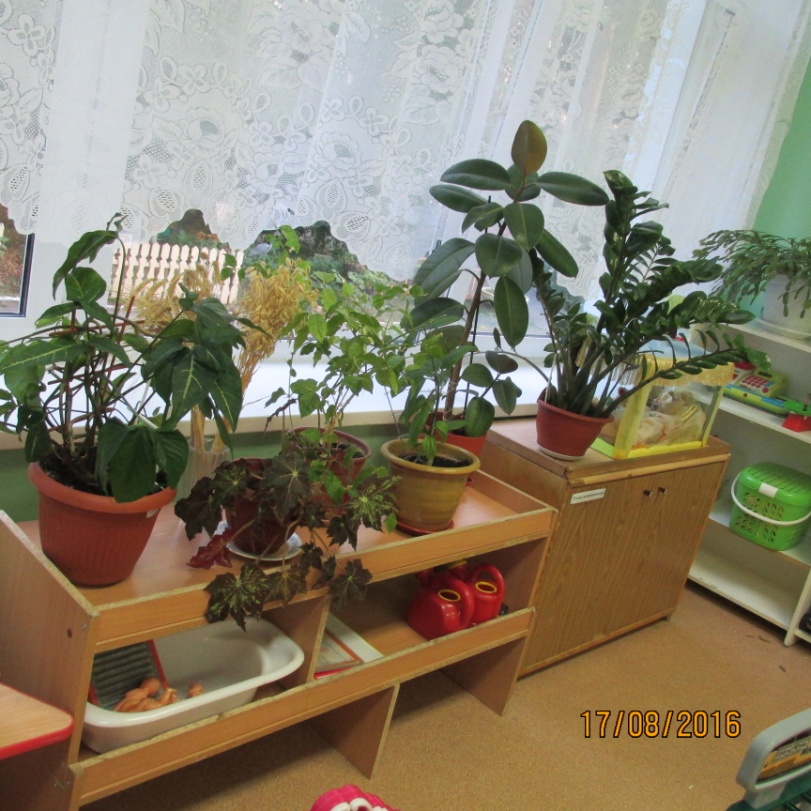 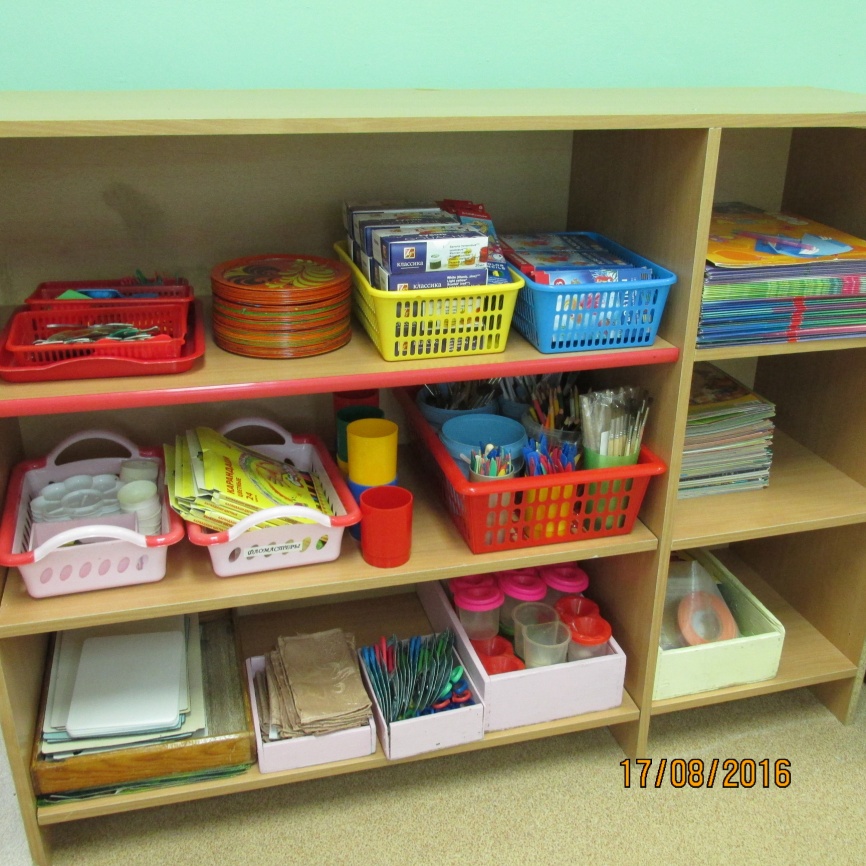 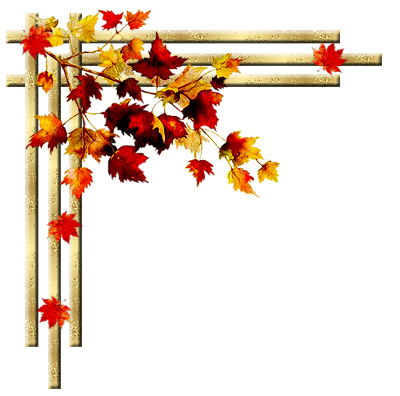 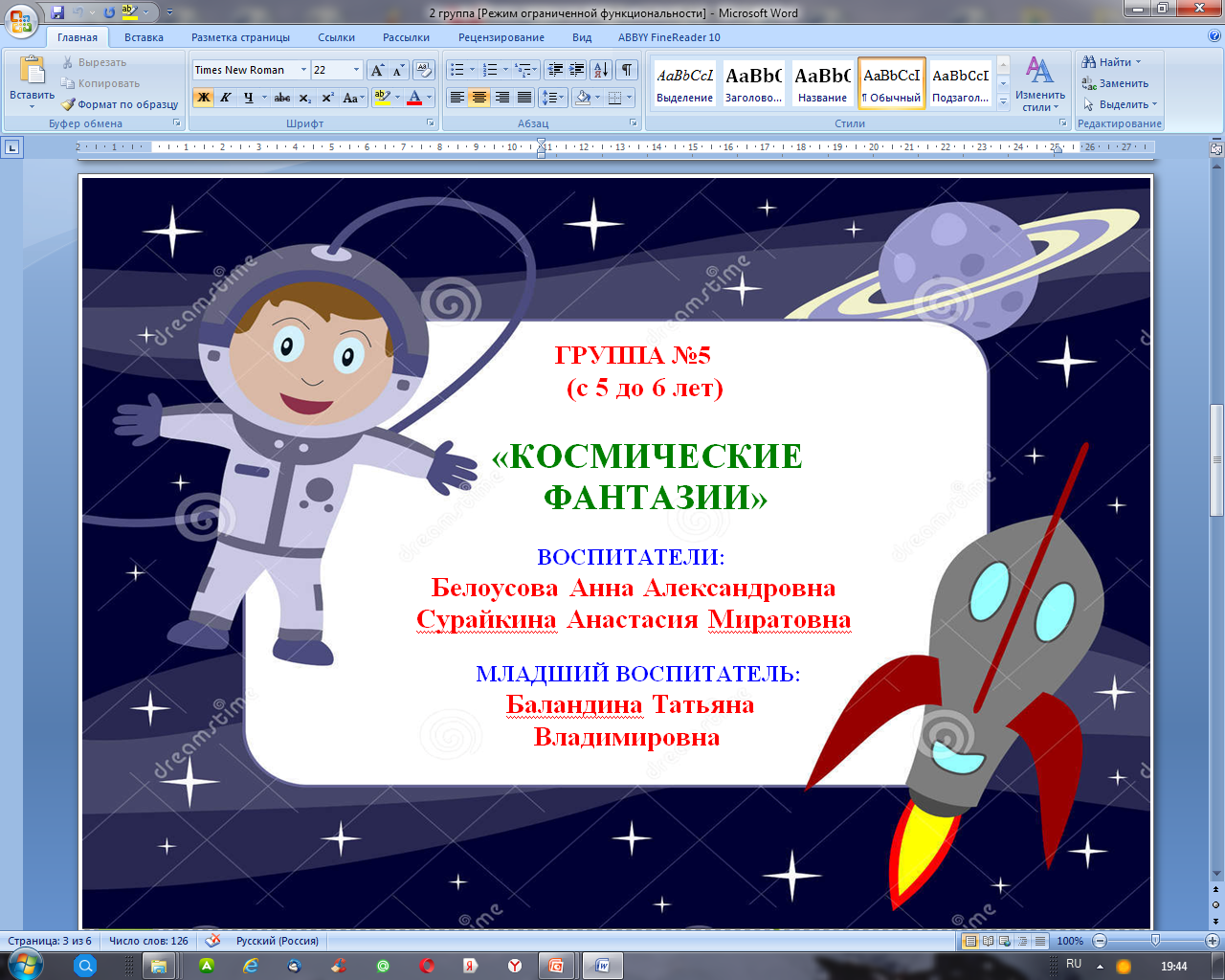 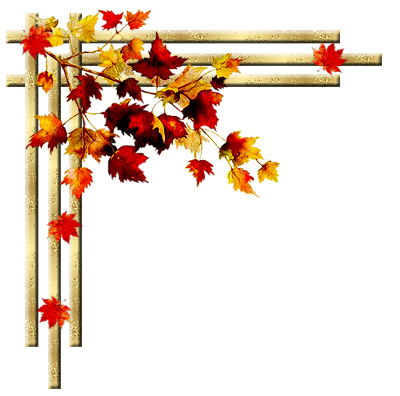 Групповая ячейка №5
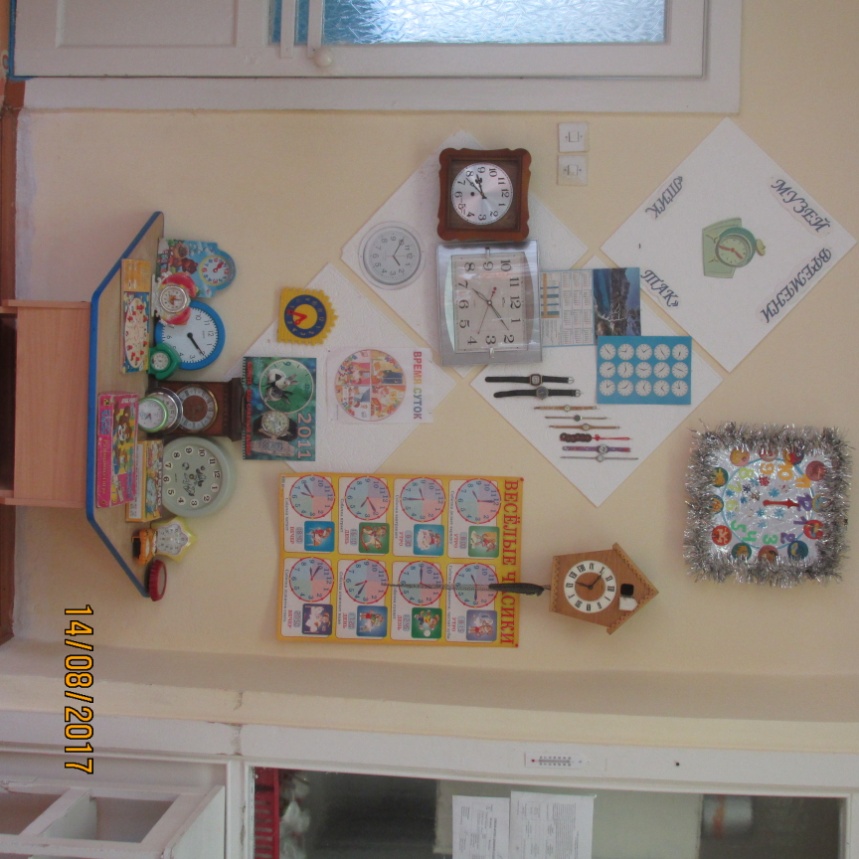 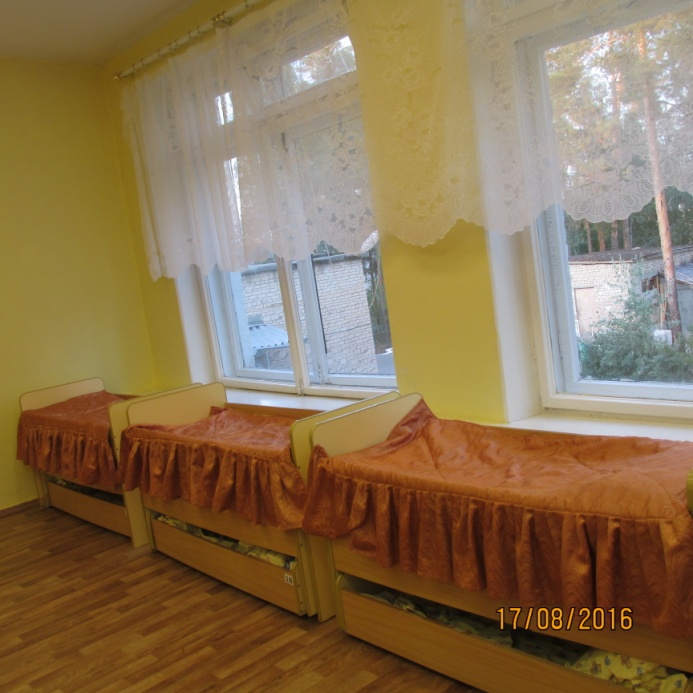 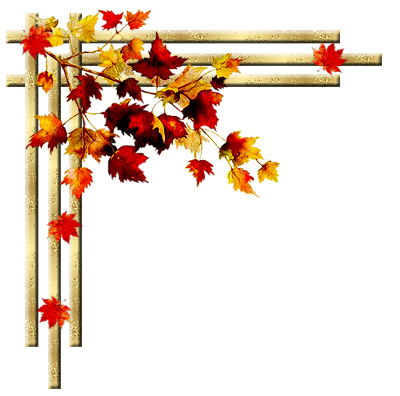 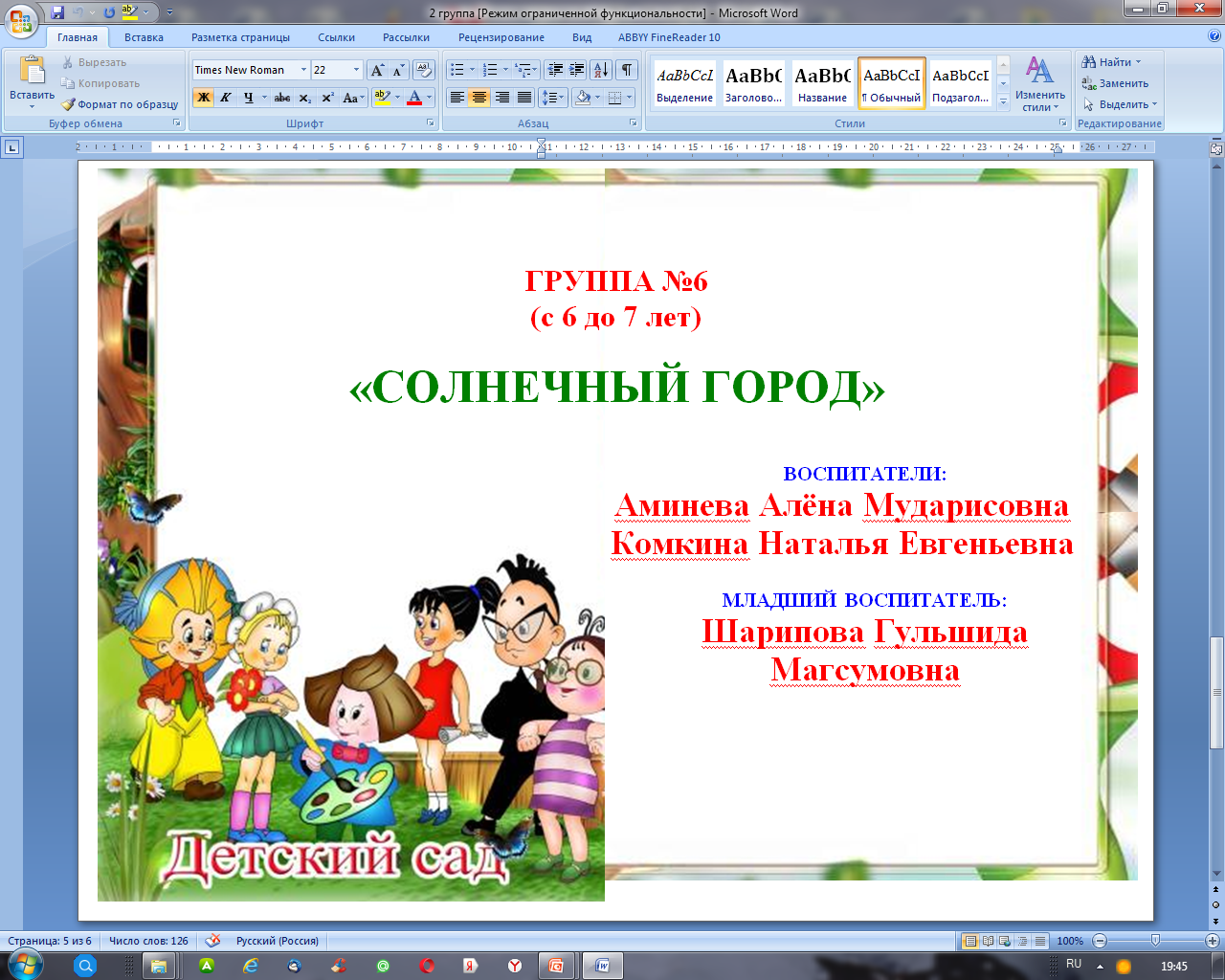 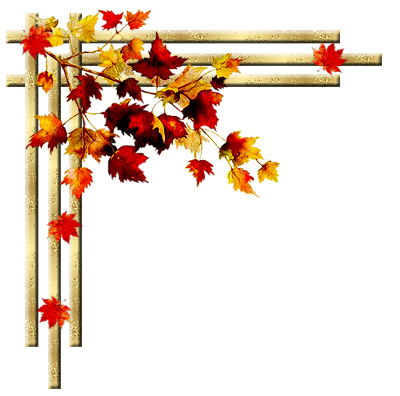 Групповая ячейка №6
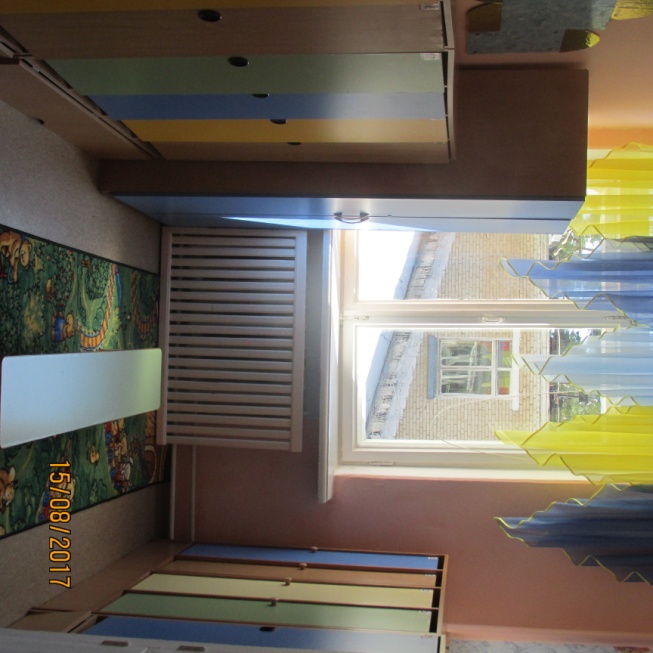 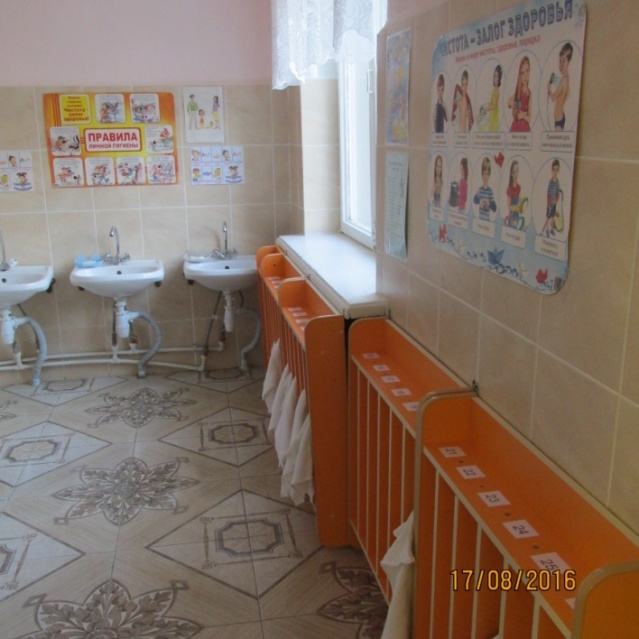 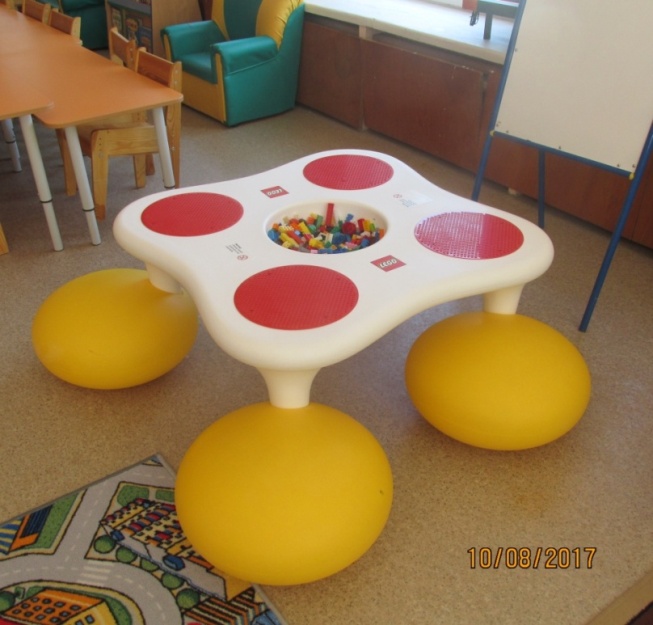 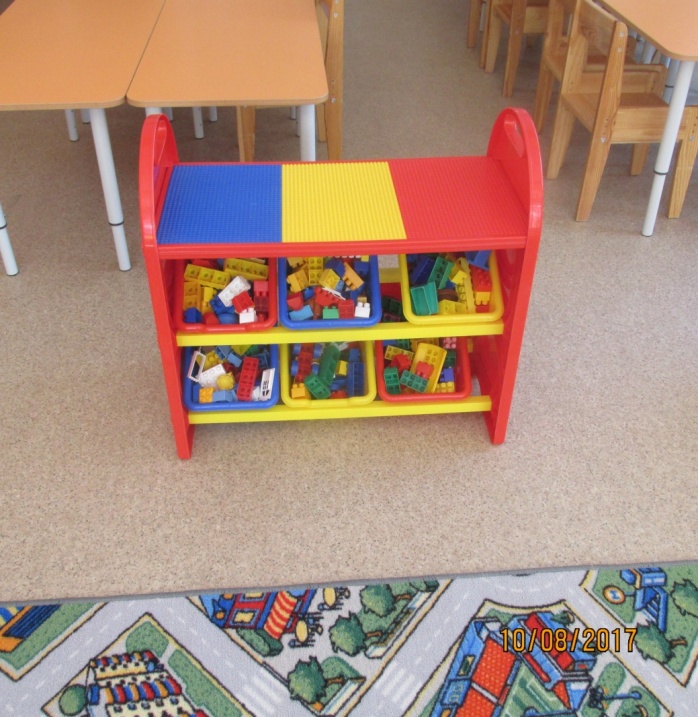 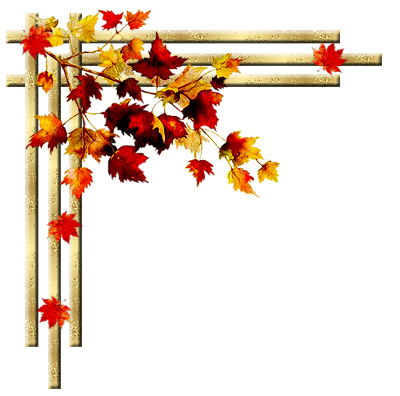 Спасибо за внимание!